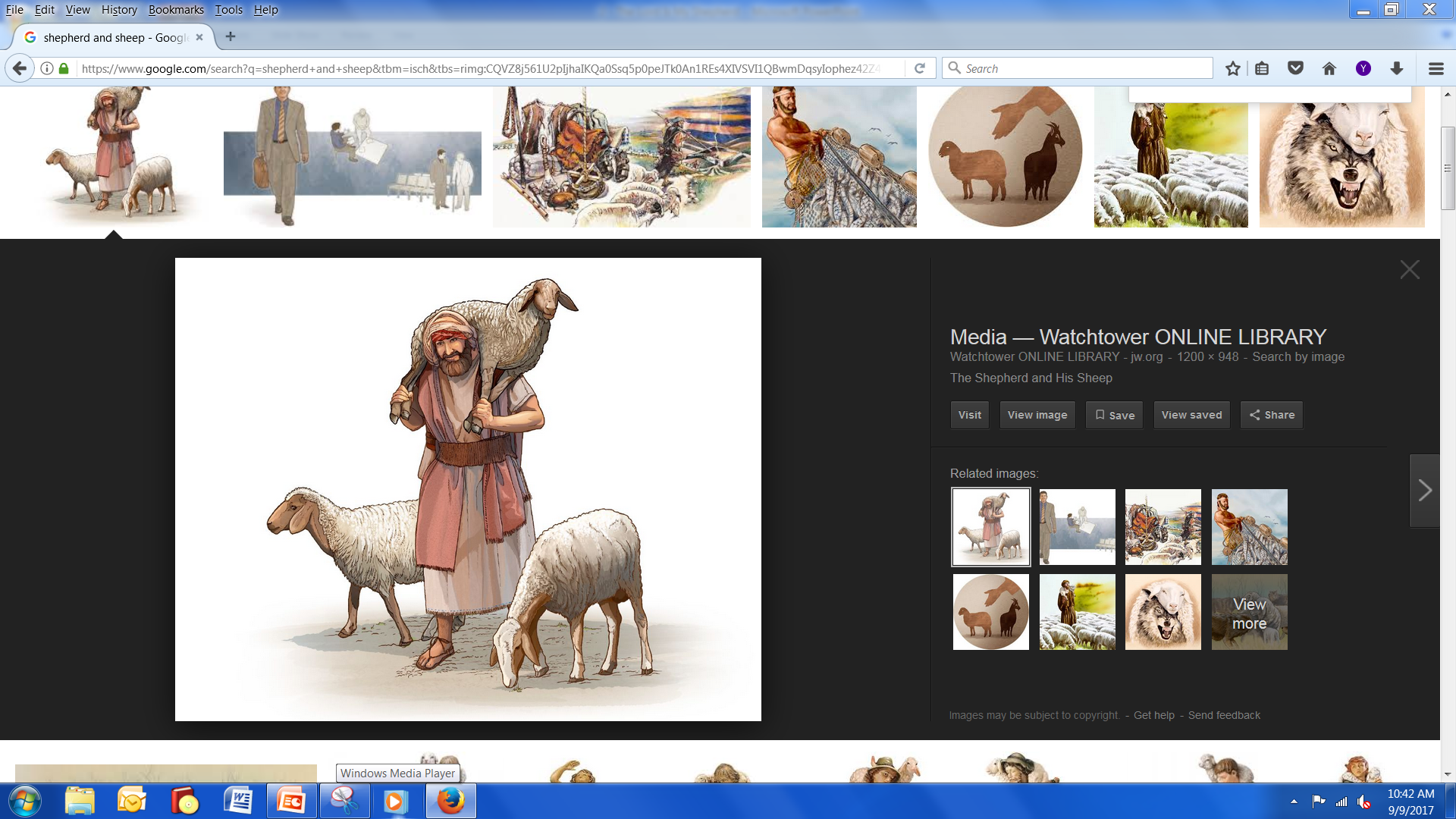 Psalm 23 has been used as words of comfort in the darkest hours of countless people’s lives.
Psalm 23 is held in such regard because of the hope of the Psalm! It is a very powerful Psalm of the love, protection and provision of God!
Psalm 23 contains words of comfort to the most troubled heart, yet there is also a thought provoking statement made that most people do not consider!
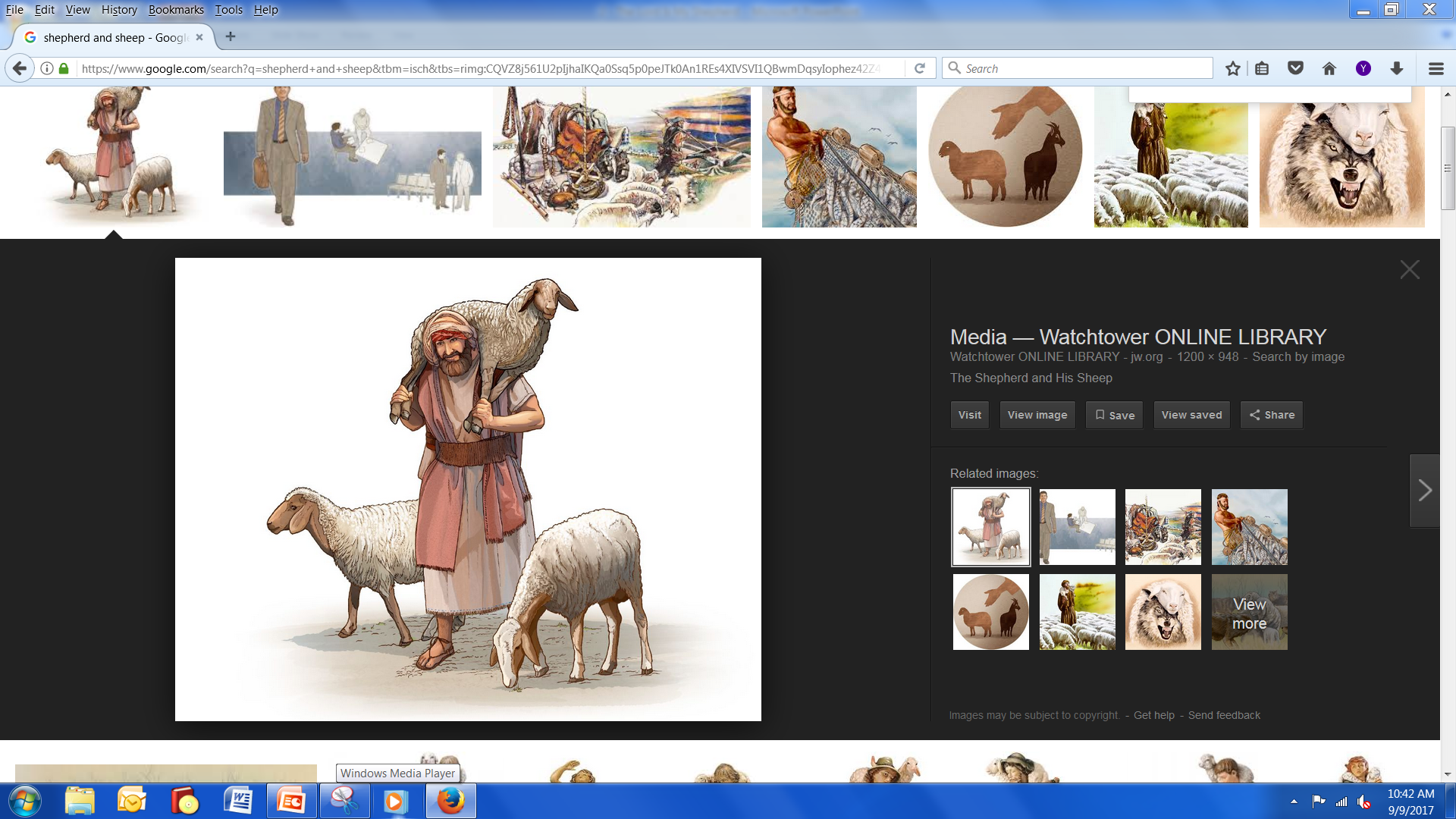 1 The LORD is my shepherd; I shall not want.
2 He makes me to lie down in green pastures; He leads me beside the still waters.
3 He restores my soul; He leads me in the paths of righteousness For His name's sake.
4 Yea, though I walk through the valley of the shadow of death, I will fear no evil; For You are with me; Your rod and Your staff, they comfort me.
5 You prepare a table before me in the presence of my enemies; You anoint my head with oil; My cup runs over.
6  Surely goodness and mercy shall follow me All the days of my life; And I will dwell in the house of the LORD Forever.		          					- Psalm 23:1-6.
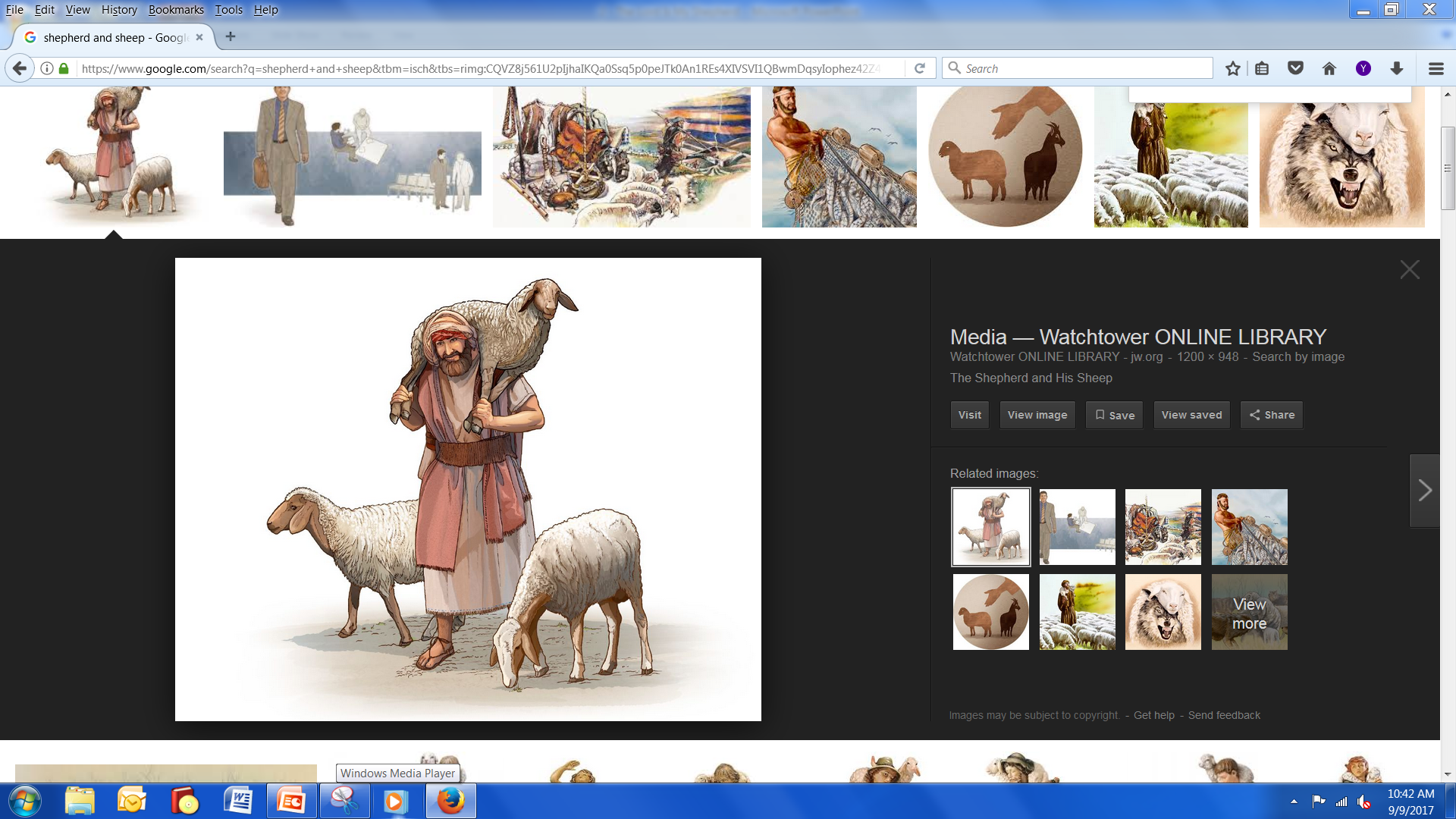 The Lord is my Shepherd
Psalm 23:1-6
This describes the Lord to be who He is! He is the “Shepherd!” (to tend a flock; i.e. pasture it; … to graze (literally or figuratively); generally to rule; - Strongs)
As we consider the New Testament lesson for us today, we learn that Jesus describes Himself as the ”Good Shepherd”!
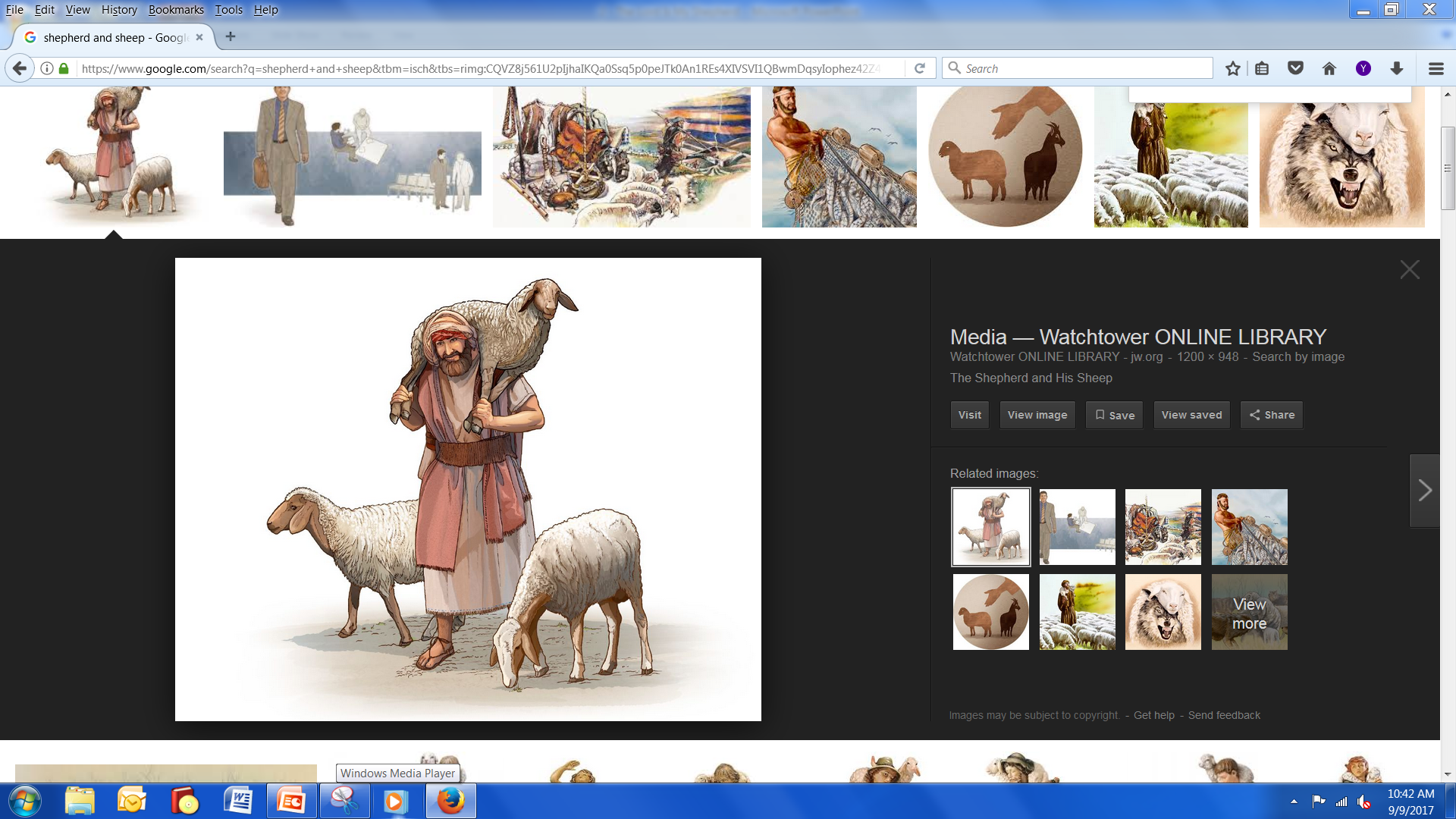 John 10:11-16 - "I am the good shepherd. The good shepherd gives His life for the sheep.
12 "But a hireling, he who is not the shepherd, one who does not own the sheep, sees the wolf coming and leaves the sheep and flees; and the wolf catches the sheep and scatters them.
13 "The hireling flees because he is a hireling and does not care about the sheep.
14 "I am the good shepherd; and I know My sheep, and am known by My own.
15 "As the Father knows Me, even so I know the Father; and I lay down My life for the sheep.
16 "And other sheep I have which are not of this fold; them also I must bring, and they will hear My voice; and there will be one flock and one shepherd.
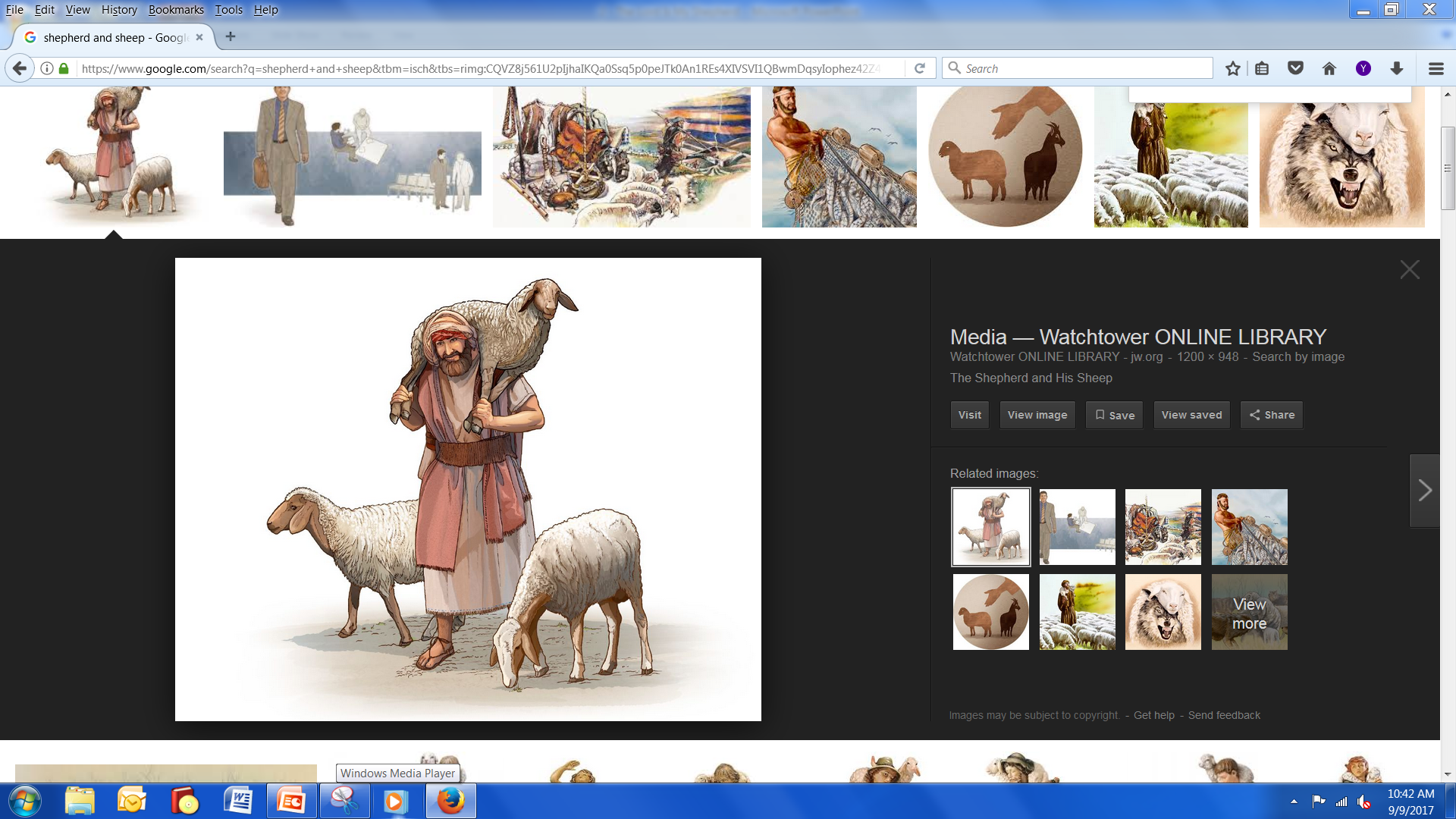 The Lord is my Shepherd
Psalm 23:1-6
Jesus, as the “Good Shepherd,” has given Himself for all and desires to be the Shepherd of all of mankind!
But just to say that Jesus is “MY” Shepherd does not make it so! Jesus again tells us who His sheep are and how they are identified!
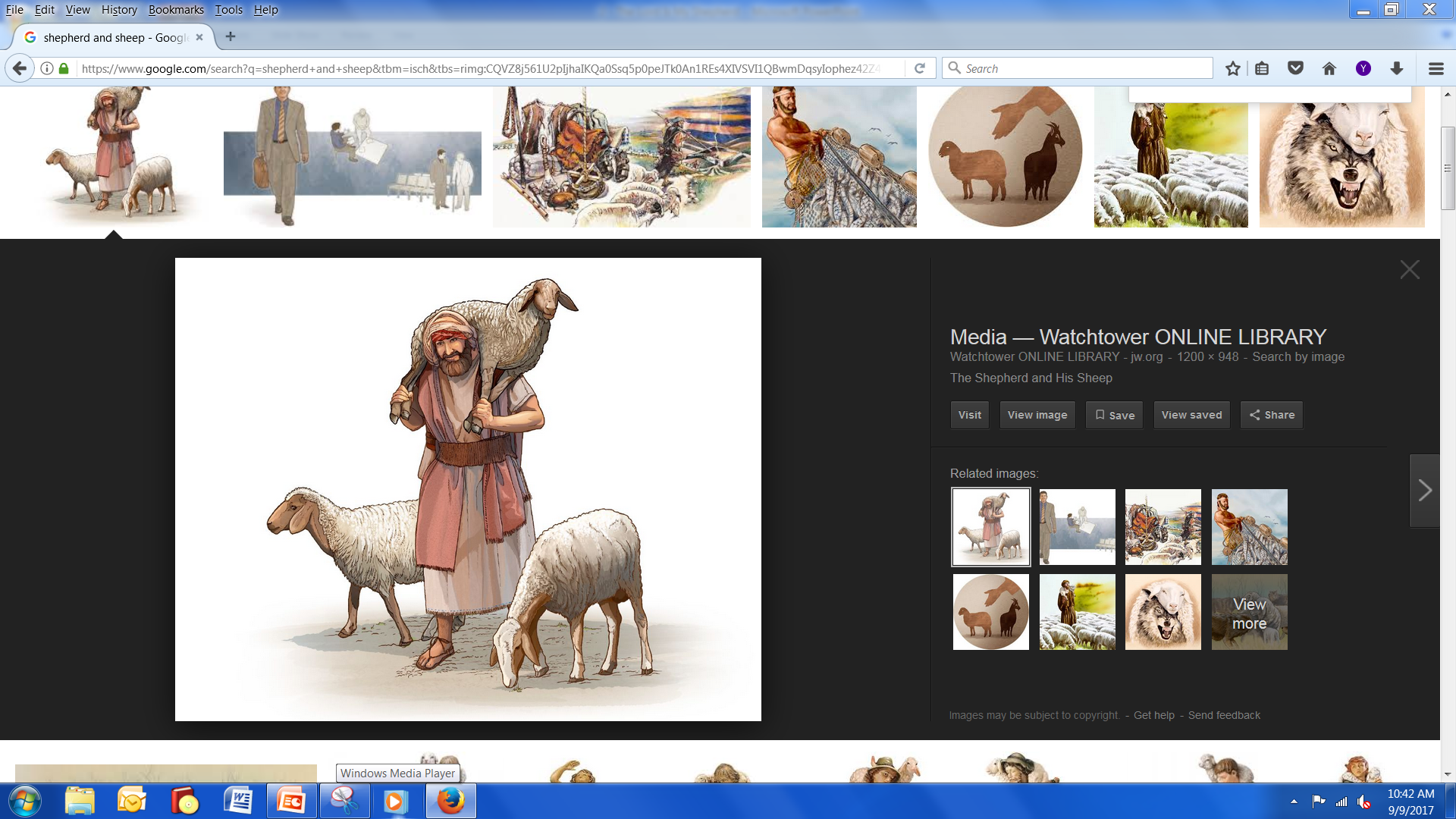 John 10:1-10 - "Most assuredly, I say to you, he who does not enter the sheepfold by the door, but climbs up some other way, the same is a thief and a robber.
2 "But he who enters by the door is the shepherd of the sheep.
3 "To him the doorkeeper opens, and the sheep hear his voice; and he calls his own sheep by name and leads them out.
4 "And when he brings out his own sheep, he goes before them; and the sheep follow him, for they know his voice.
5 "Yet they will by no means follow a stranger, but will flee from him, for they do not know the voice of strangers.“
6 Jesus used this illustration, but they did not understand the things which He spoke to them.
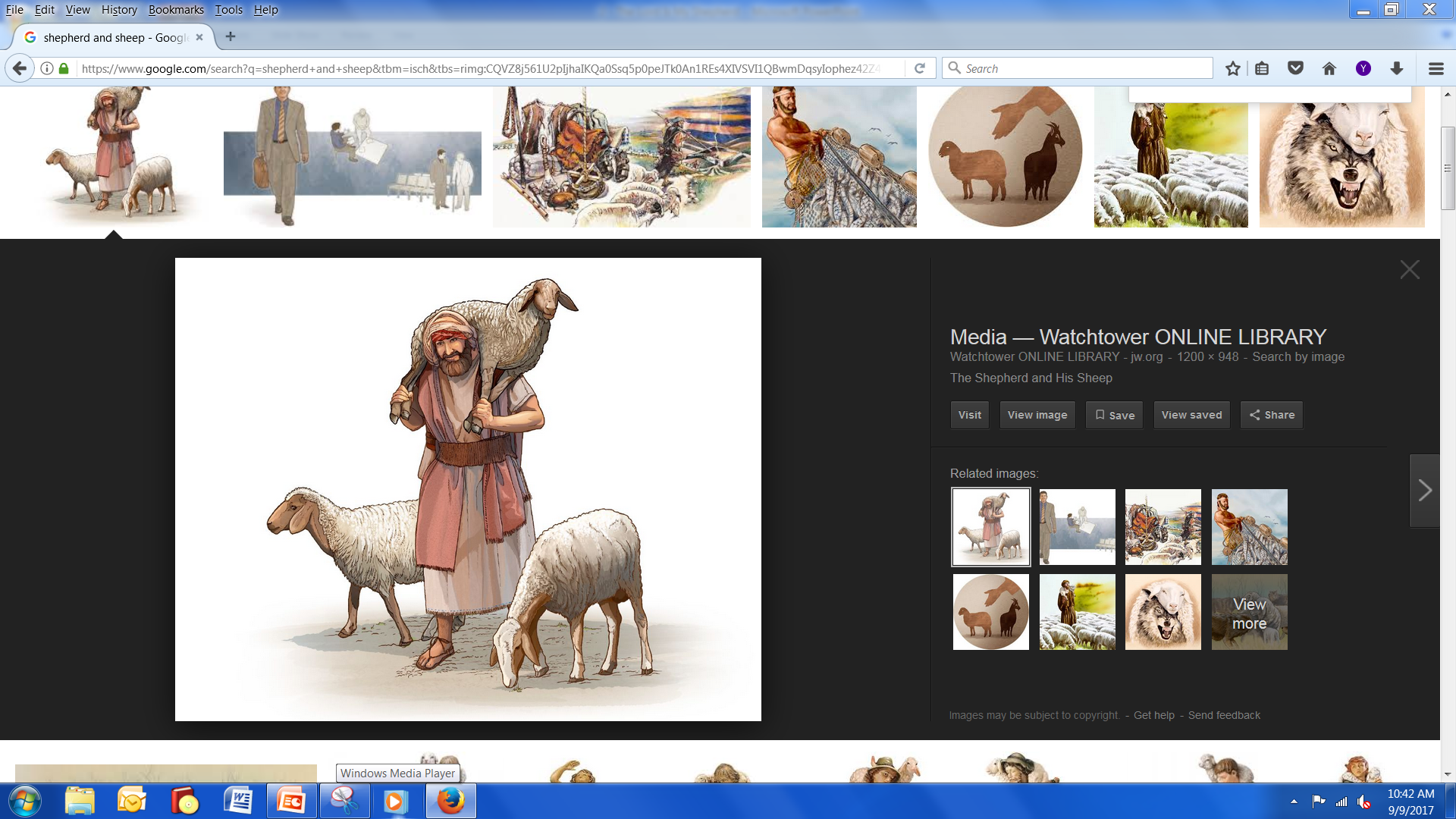 7 Then Jesus said to them again, "Most assuredly, I say to you, I am the door of the sheep.
8 "All who ever came before Me are thieves and robbers, but the sheep did not hear them.
9 "I am the door. If anyone enters by Me, he will be saved, and will go in and out and find pasture. 
10 "The thief does not come except to steal, and to kill, and to destroy. I have come that they may have life, and that they may have it more abundantly.
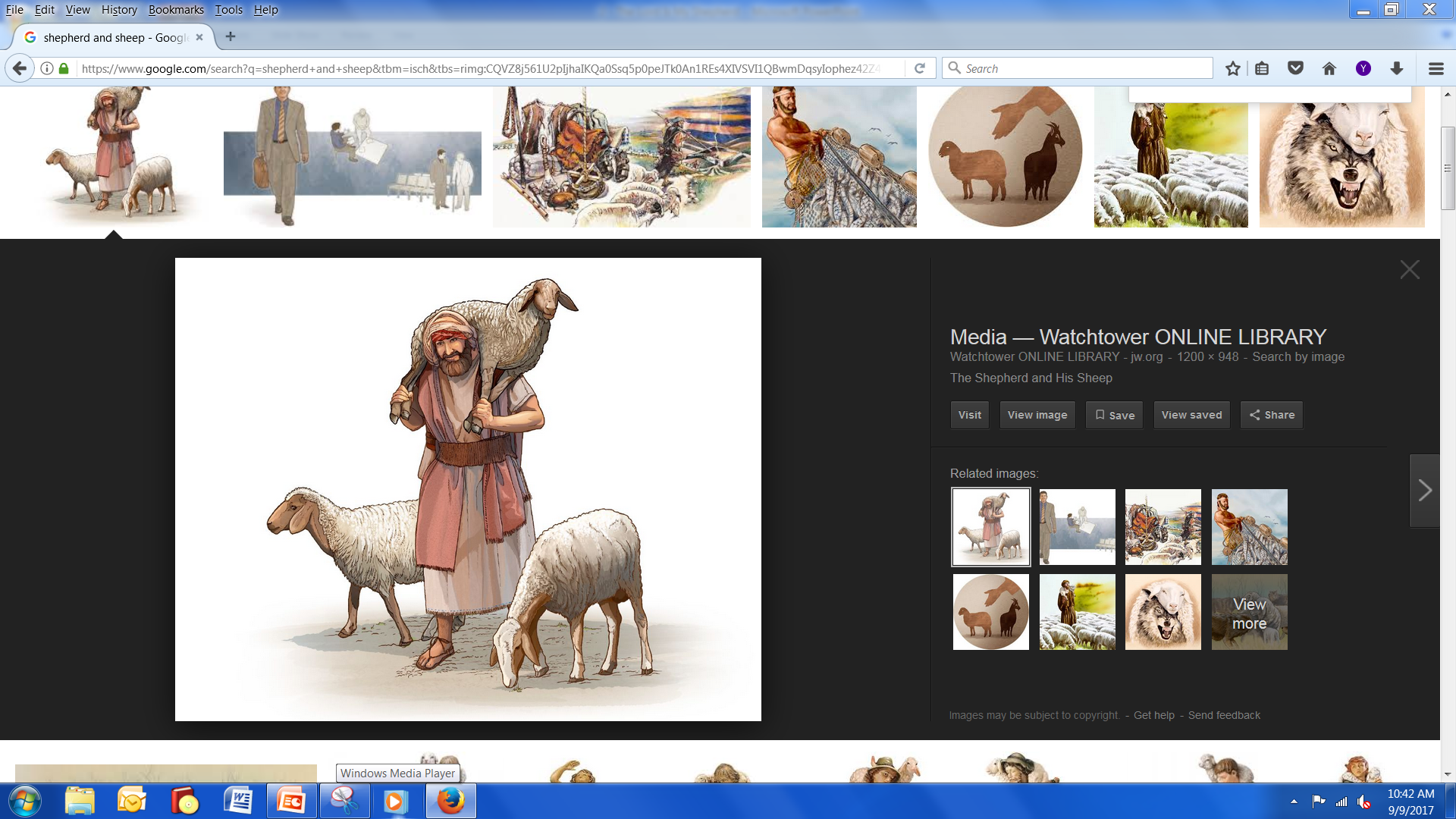 The Lord is my Shepherd
Psalm 23:1-6
Jesus is the “Good Shepherd” who has the power and means to provide for His “Sheep” (Obedient)!
It is when, and only when, that I am a “Sheep” (obedient) to the “Shepherd” (Jesus) that I can take comfort in the wonderful words of Psalm 23!
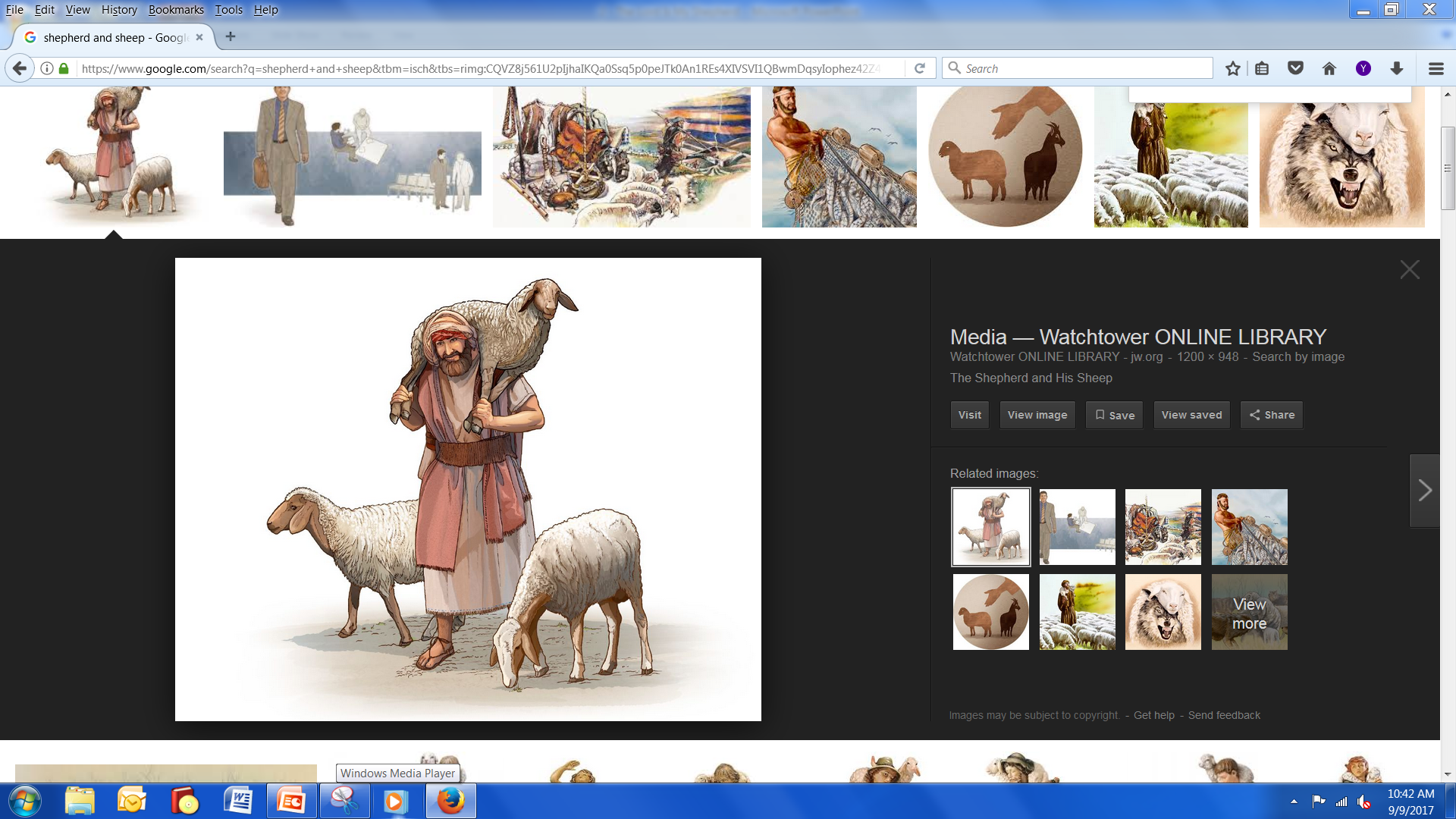 1 The LORD is my shepherd; I shall not want.
2 He makes me to lie down in green pastures; He leads me beside the still waters.
3 He restores my soul; He leads me in the paths of righteousness For His name's sake.
4 Yea, though I walk through the valley of the shadow of death, I will fear no evil; For You are with me; Your rod and Your staff, they comfort me.
5 You prepare a table before me in the presence of my enemies; You anoint my head with oil; My cup runs over.
6 Surely goodness and mercy shall follow me All the days of my life; And I will dwell in the house of the LORD Forever.		          					- Psalm 23:1-6.
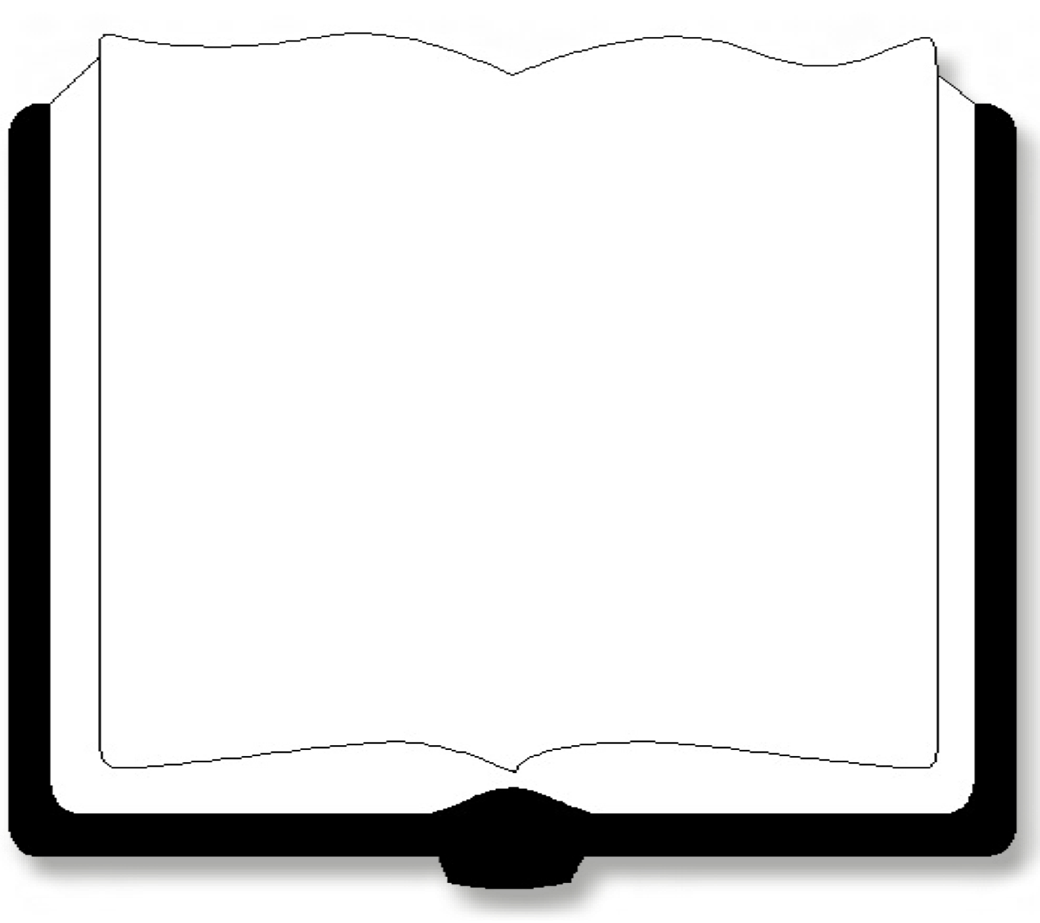 Assurance
And my God shall supply all your need according to His riches in glory by Christ Jesus. 
		                    – Philippians 4:19.
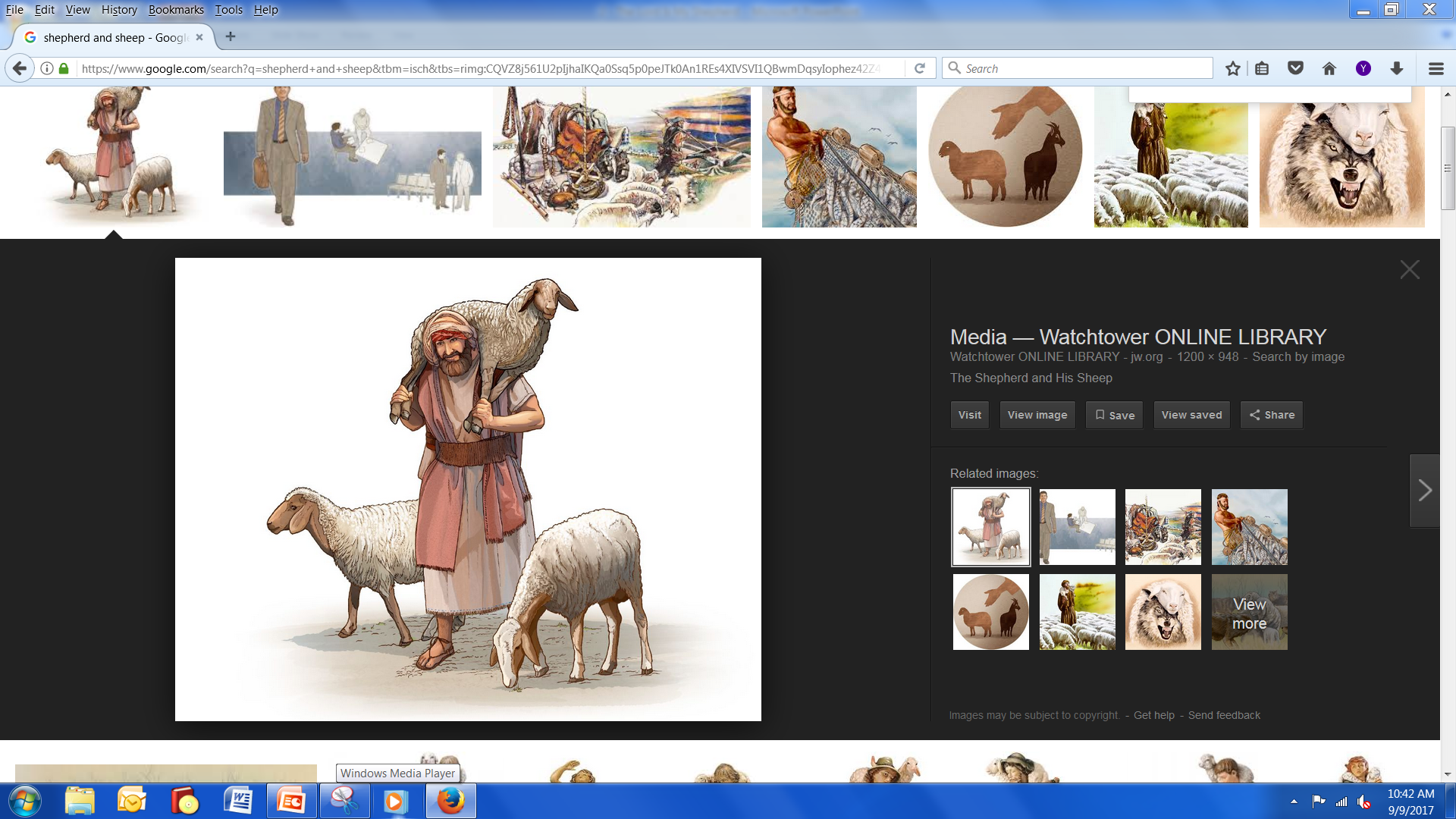 1 The LORD is my shepherd; I shall not want.
2 He makes me to lie down in green pastures; He leads me beside the still waters.
3 He restores my soul; He leads me in the paths of righteousness For His name's sake.
4 Yea, though I walk through the valley of the shadow of death, I will fear no evil; For You are with me; Your rod and Your staff, they comfort me.
5 You prepare a table before me in the presence of my enemies; You anoint my head with oil; My cup runs over.
6 Surely goodness and mercy shall follow me All the days of my life; And I will dwell in the house of the LORD Forever.		          					- Psalm 23:1-6.
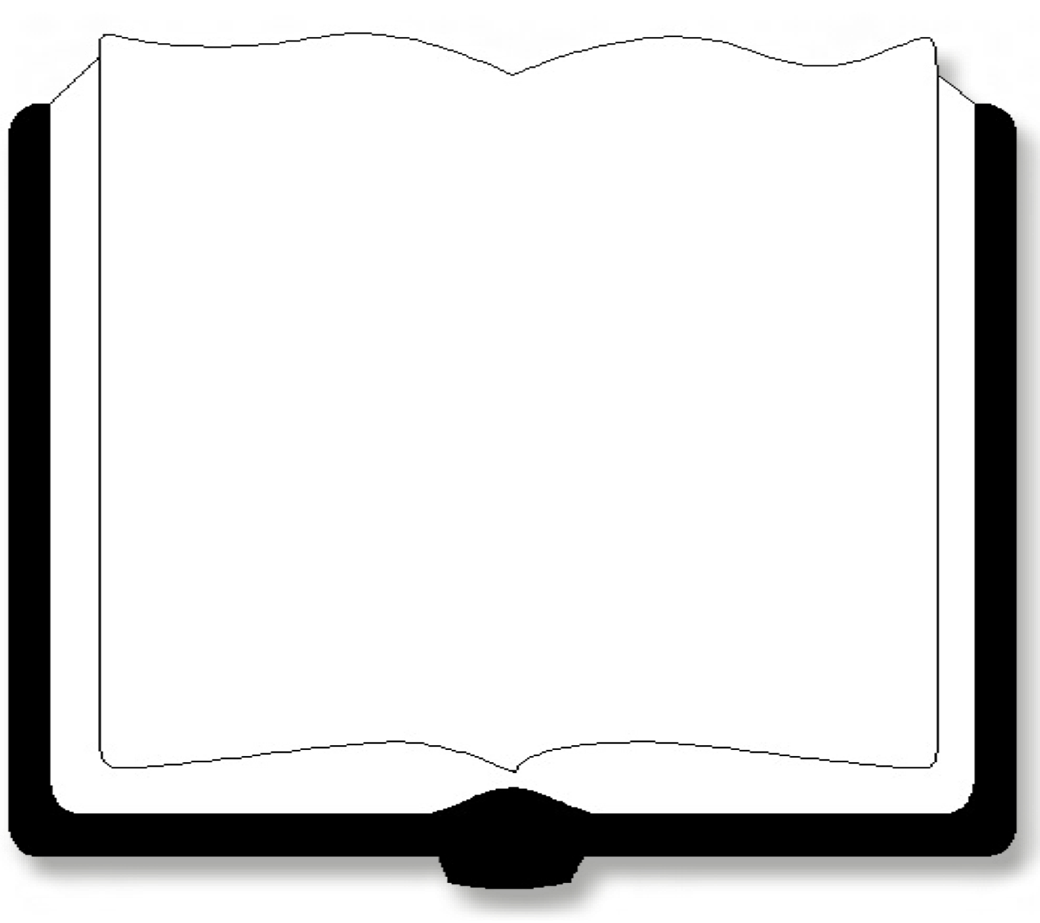 Contentment
6 Now godliness with contentment is great gain. 7 For we brought nothing into this world, and it is certain we can carry nothing out. 8 And having food and clothing, with these we shall be content. – I Timothy 6:6-8.
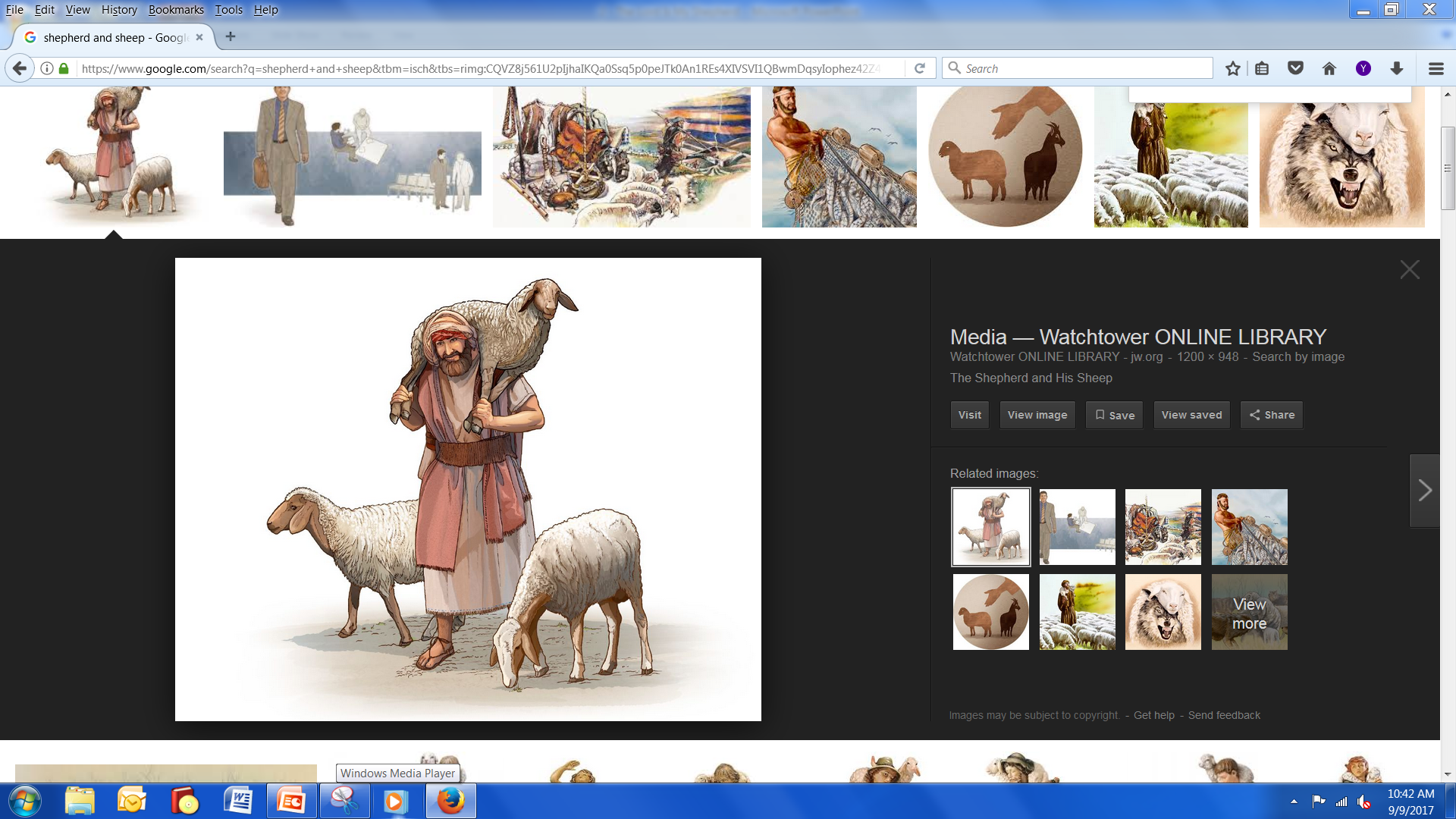 1 The LORD is my shepherd; I shall not want.
2 He makes me to lie down in green pastures; He leads me beside the still waters.
3 He restores my soul; He leads me in the paths of righteousness For His name's sake.
4 Yea, though I walk through the valley of the shadow of death, I will fear no evil; For You are with me; Your rod and Your staff, they comfort me.
5 You prepare a table before me in the presence of my enemies; You anoint my head with oil; My cup runs over.
6 Surely goodness and mercy shall follow me All the days of my life; And I will dwell in the house of the LORD Forever.		          					- Psalm 23:1-6.
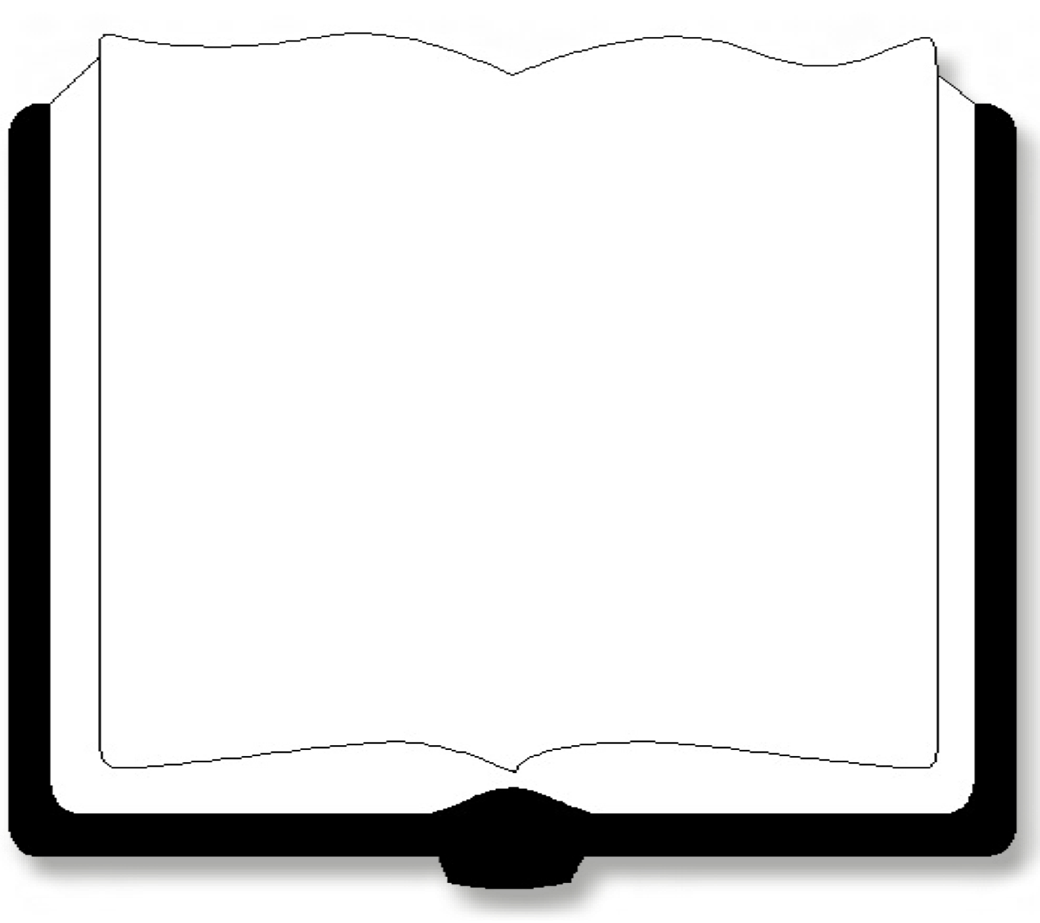 Peace
6 Be anxious for nothing, but in everything by prayer and supplication, with thanksgiving, let your requests be made known to God; 7 and the peace of God, which surpasses all understanding, will guard your hearts and minds through Christ Jesus. - Philippians 4:6-7.
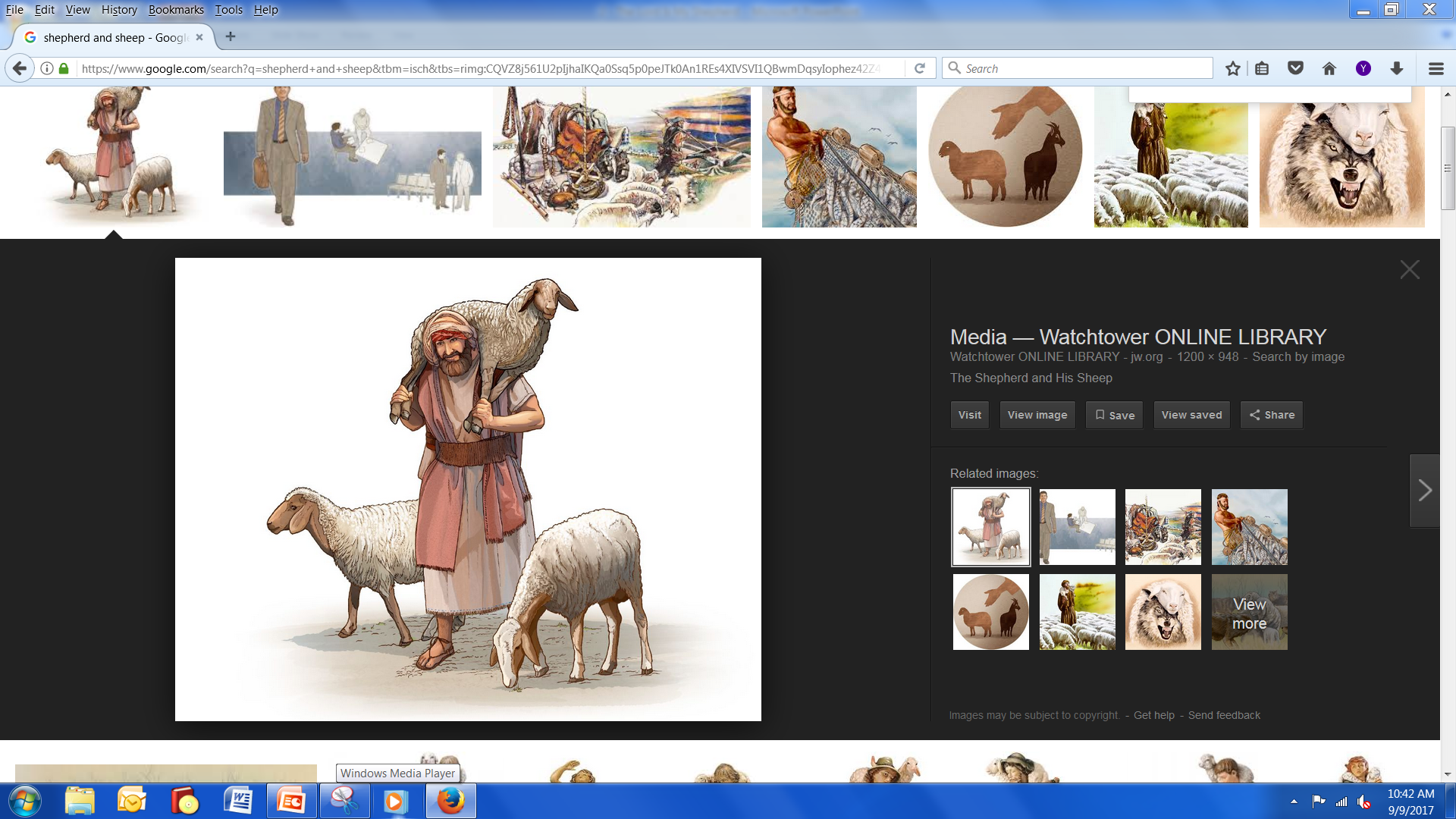 1 The LORD is my shepherd; I shall not want.
2 He makes me to lie down in green pastures; He leads me beside the still waters.
3 He restores my soul; He leads me in the paths of righteousness For His name's sake.
4 Yea, though I walk through the valley of the shadow of death, I will fear no evil; For You are with me; Your rod and Your staff, they comfort me.
5 You prepare a table before me in the presence of my enemies; You anoint my head with oil; My cup runs over.
6 Surely goodness and mercy shall follow me All the days of my life; And I will dwell in the house of the LORD Forever.		          					- Psalm 23:1-6.
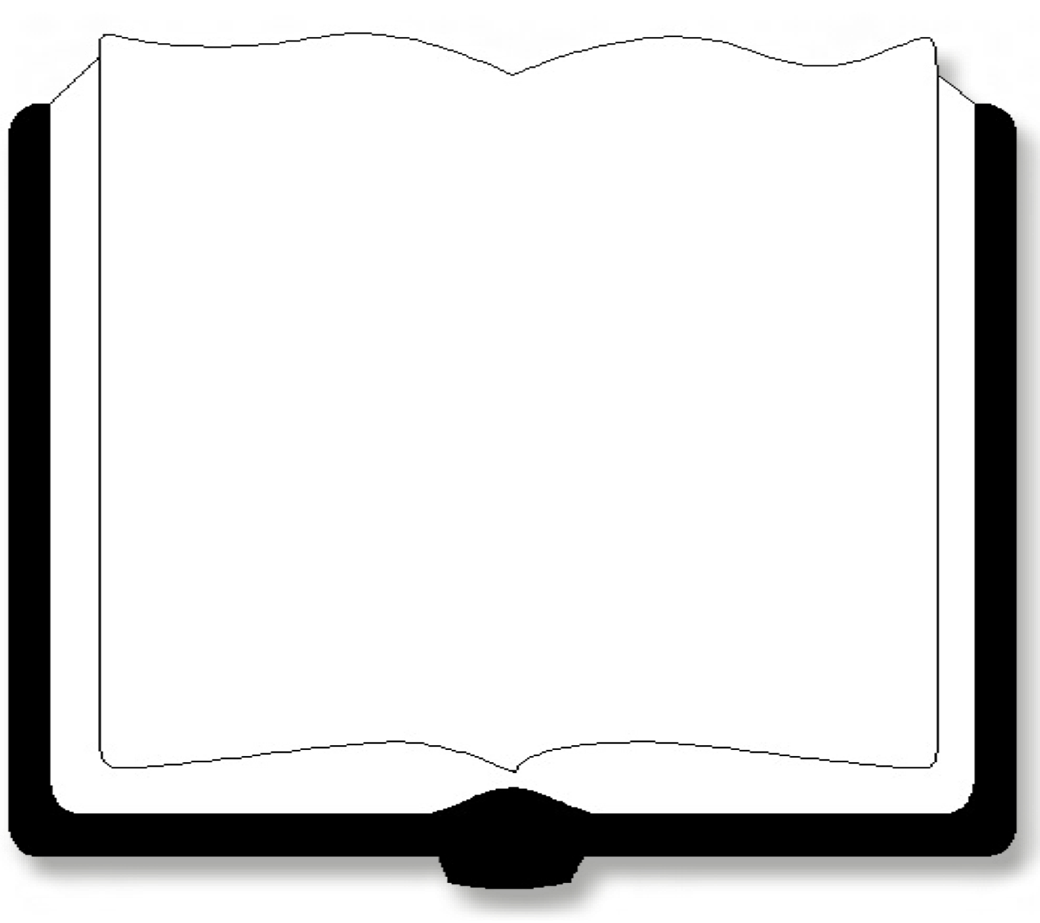 Life
Jesus said to her, "I am the resurrection and the life. He who believes in Me, though he may die, he shall live. 
		                   – John 11:25.
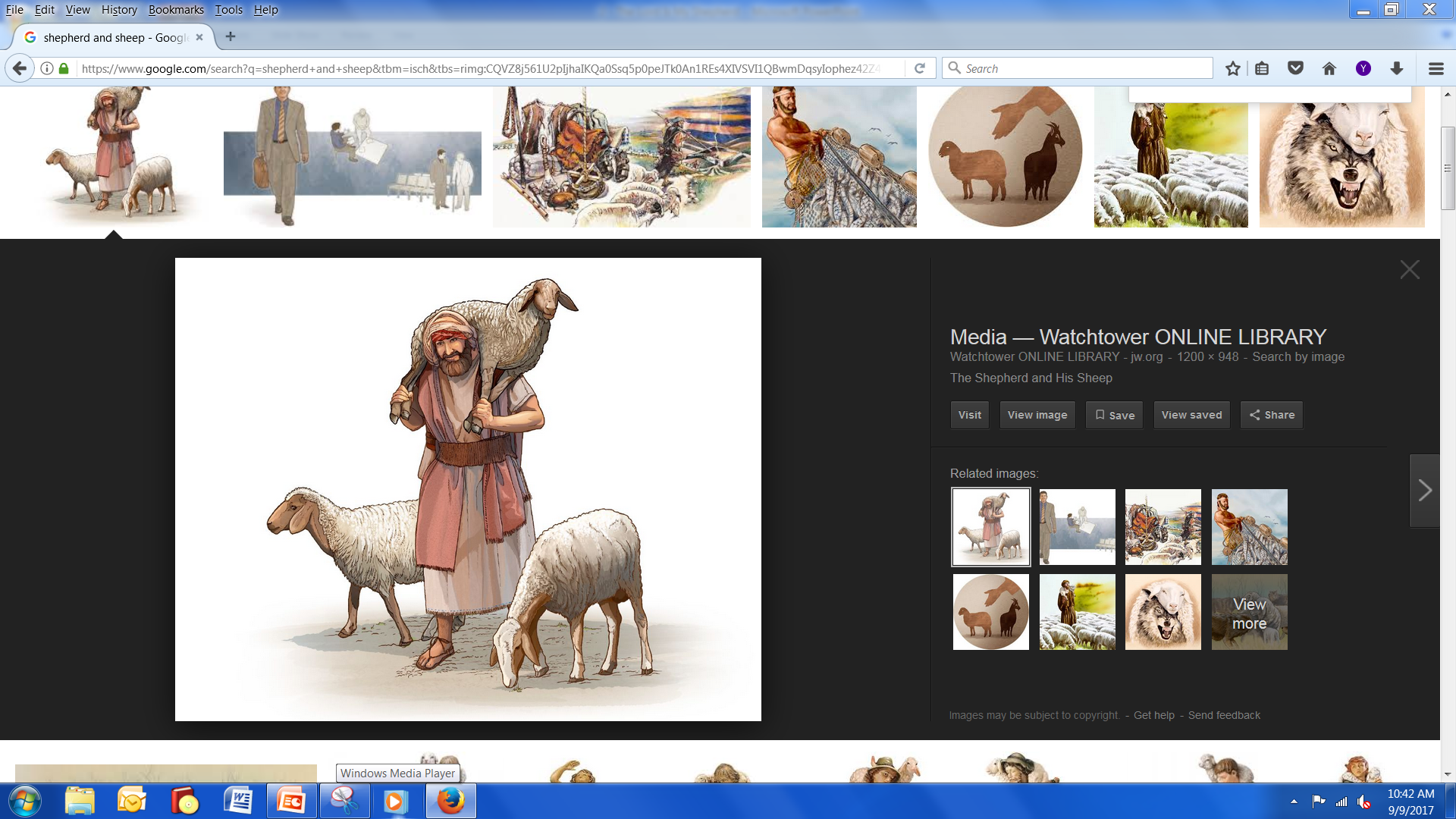 1 The LORD is my shepherd; I shall not want.
2 He makes me to lie down in green pastures; He leads me beside the still waters.
3 He restores my soul; He leads me in the paths of righteousness For His name's sake.
4 Yea, though I walk through the valley of the shadow of death, I will fear no evil; For You are with me; Your rod and Your staff, they comfort me.
5 You prepare a table before me in the presence of my enemies; You anoint my head with oil; My cup runs over.
6 Surely goodness and mercy shall follow me All the days of my life; And I will dwell in the house of the LORD Forever.		          					- Psalm 23:1-6.
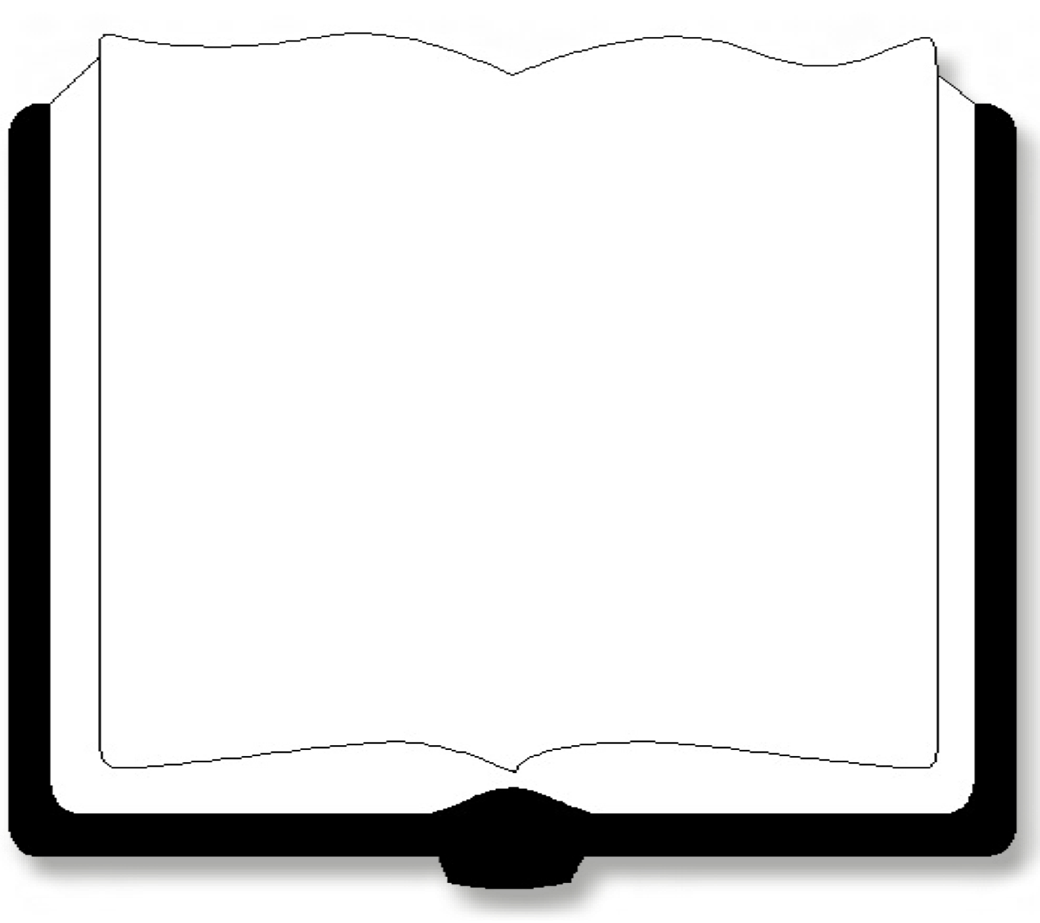 Leadership
68 But Simon Peter answered Him, "Lord, to whom shall we go? You have the words of eternal life. 69 "Also we have come to believe and know that You are the Christ, the Son of the living God.“ – John 6:67-68.
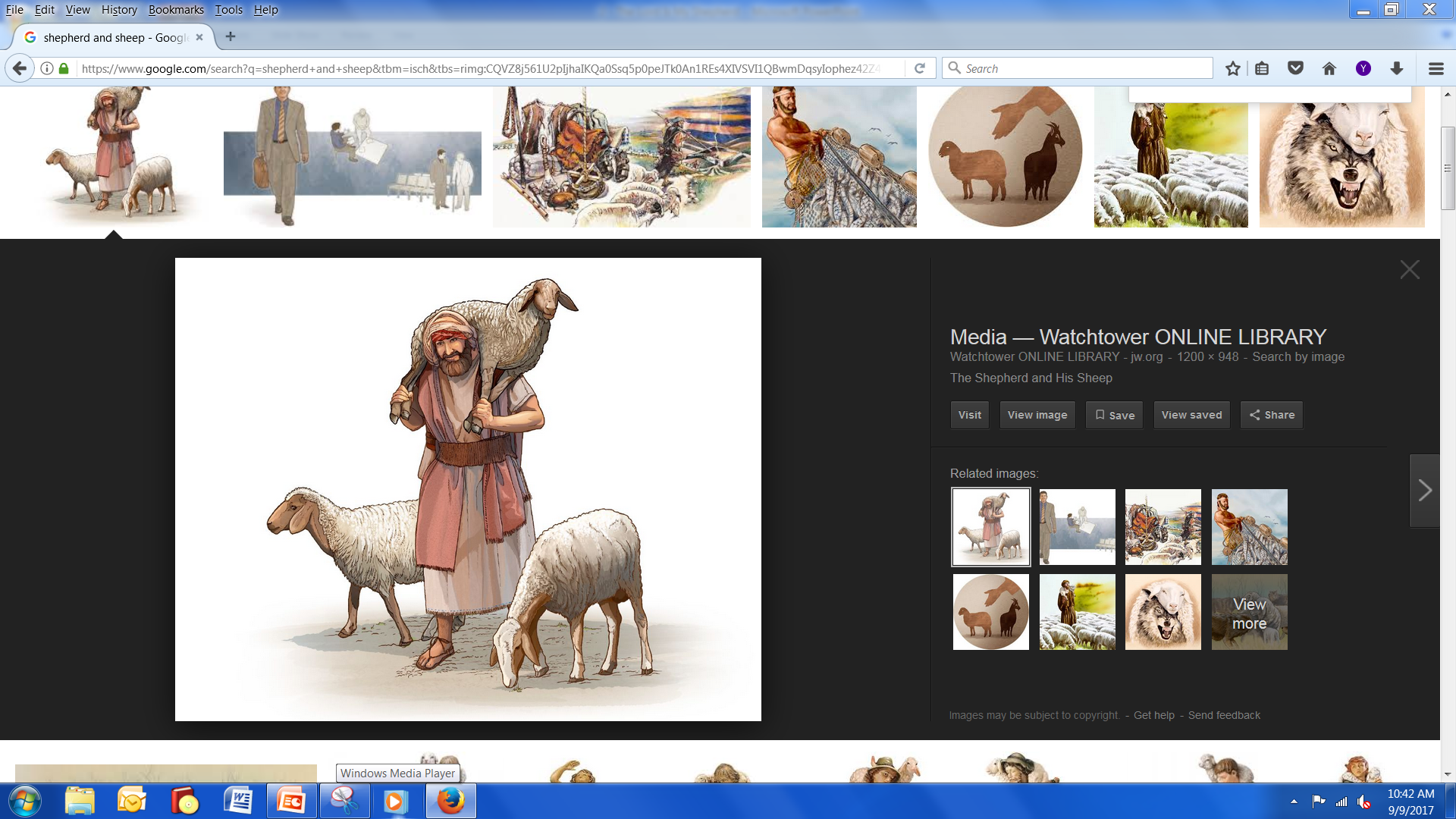 1 The LORD is my shepherd; I shall not want.
2 He makes me to lie down in green pastures; He leads me beside the still waters.
3 He restores my soul; He leads me in the paths of righteousness For His name's sake.
4 Yea, though I walk through the valley of the shadow of death, I will fear no evil; For You are with me; Your rod and Your staff, they comfort me.
5 You prepare a table before me in the presence of my enemies; You anoint my head with oil; My cup runs over.
6 Surely goodness and mercy shall follow me All the days of my life; And I will dwell in the house of the LORD Forever.		          					- Psalm 23:1-6.
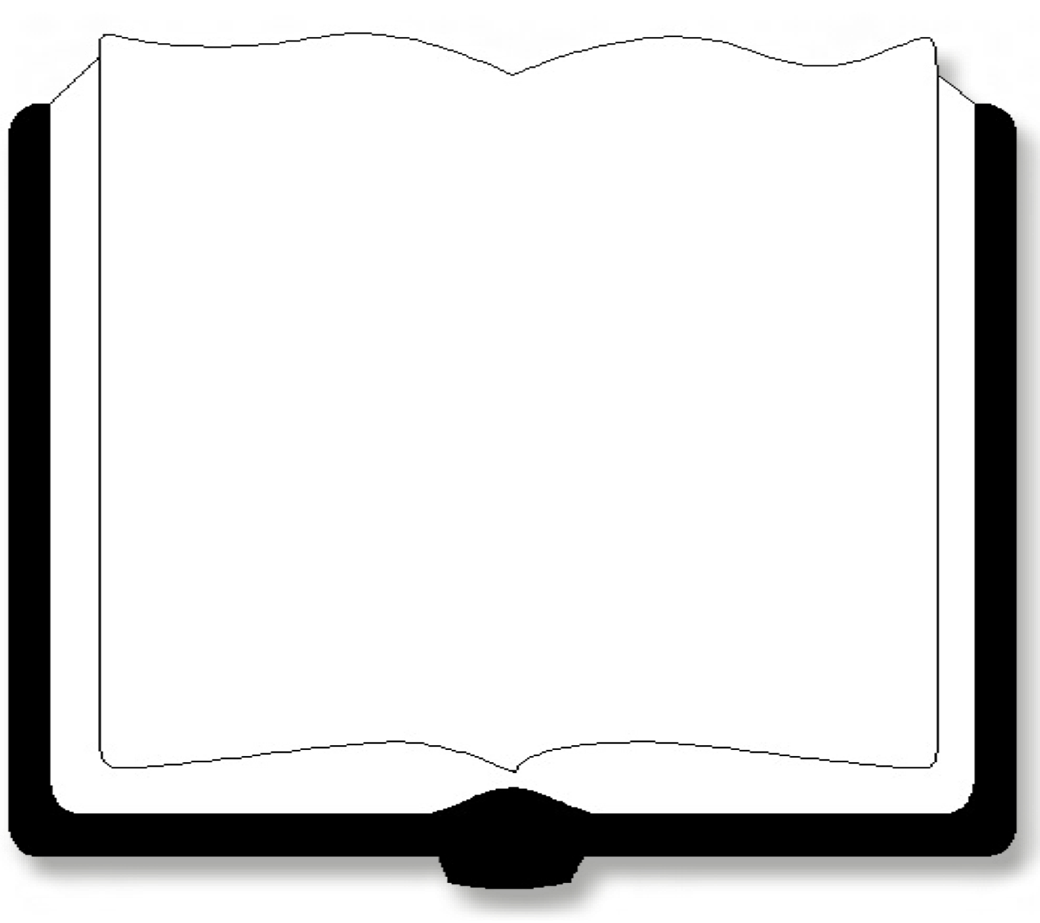 Confidence
For this reason I also suffer these things; nevertheless I am not ashamed, for I know whom I have believed and am persuaded that He is able to keep what I have committed to Him until that Day. – II Timothy 1:12.
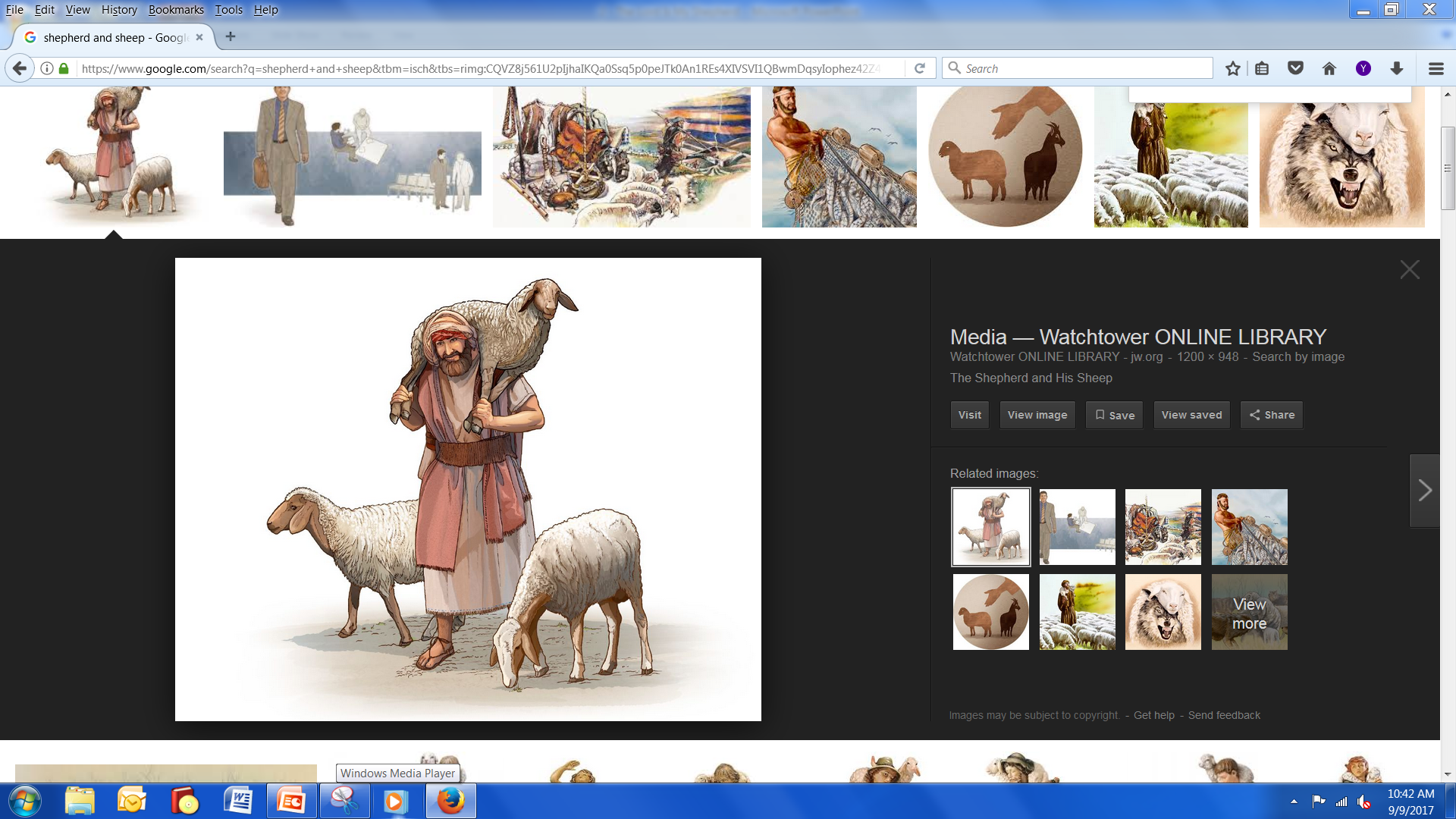 1 The LORD is my shepherd; I shall not want.
2 He makes me to lie down in green pastures; He leads me beside the still waters.
3 He restores my soul; He leads me in the paths of righteousness For His name's sake.
4 Yea, though I walk through the valley of the shadow of death, I will fear no evil; For You are with me; Your rod and Your staff, they comfort me.
5 You prepare a table before me in the presence of my enemies; You anoint my head with oil; My cup runs over.
6 Surely goodness and mercy shall follow me All the days of my life; And I will dwell in the house of the LORD Forever.		          					- Psalm 23:1-6.
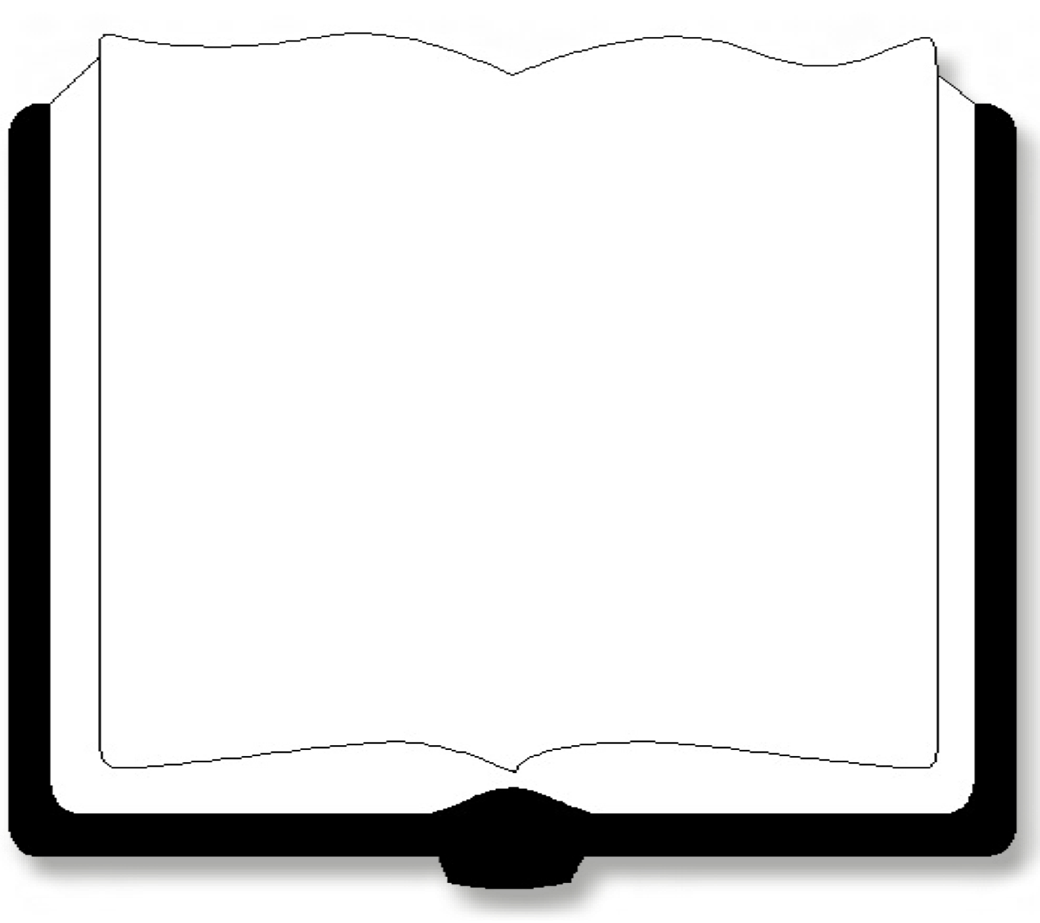 Courage
5 Let your conduct be without covetousness; be content with such things as you have. For He Himself has said, "I will never leave you nor forsake you.“ 6 So we may boldly say: "The LORD is my helper; I will not fear. What can man do to me?"
                                                        - Hebrews 13:5-6.
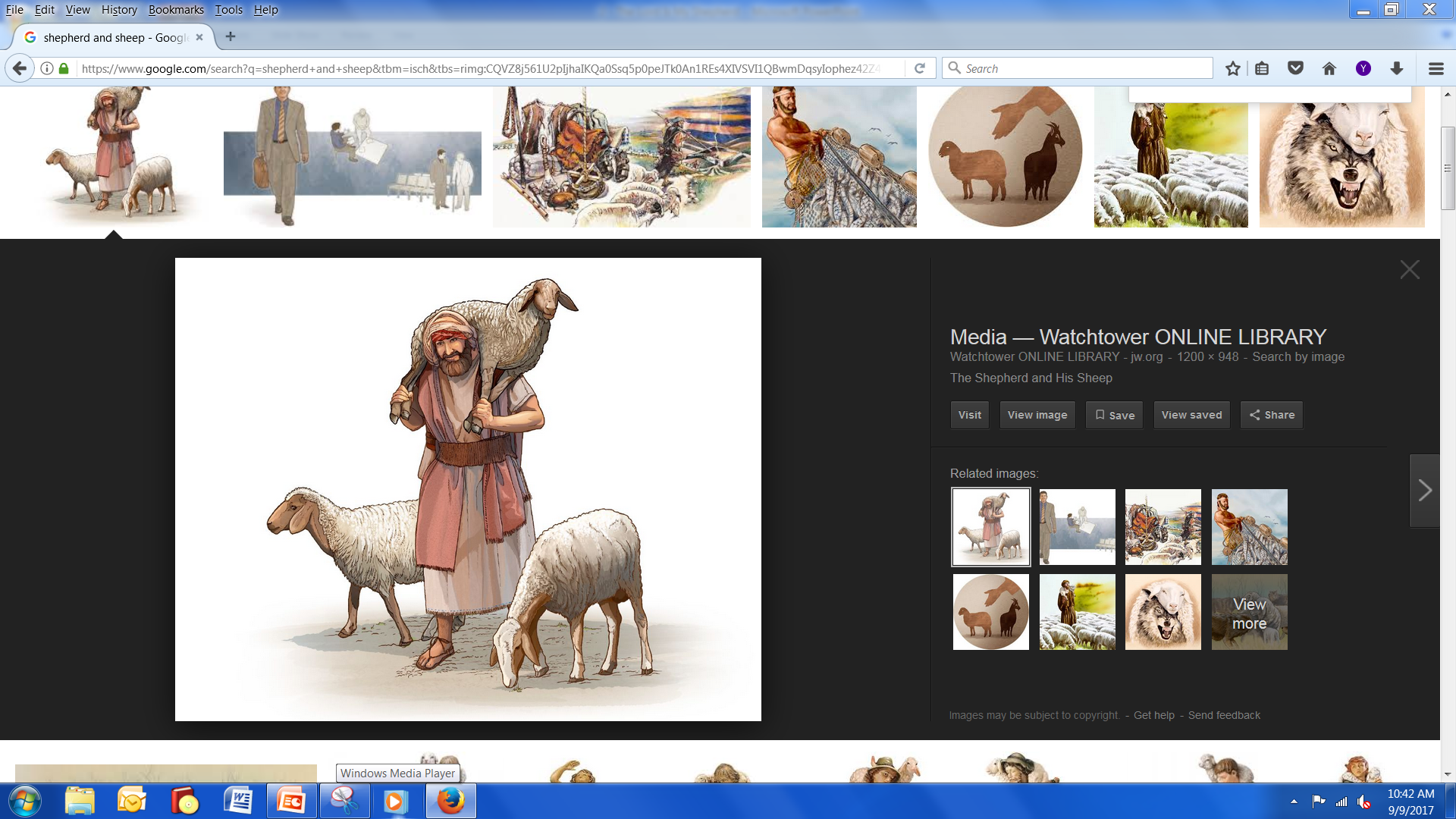 1 The LORD is my shepherd; I shall not want.
2 He makes me to lie down in green pastures; He leads me beside the still waters.
3 He restores my soul; He leads me in the paths of righteousness For His name's sake.
4 Yea, though I walk through the valley of the shadow of death, I will fear no evil; For You are with me; Your rod and Your staff, they comfort me.
5 You prepare a table before me in the presence of my enemies; You anoint my head with oil; My cup runs over.
6 Surely goodness and mercy shall follow me All the days of my life; And I will dwell in the house of the LORD Forever.		          					- Psalm 23:1-6.
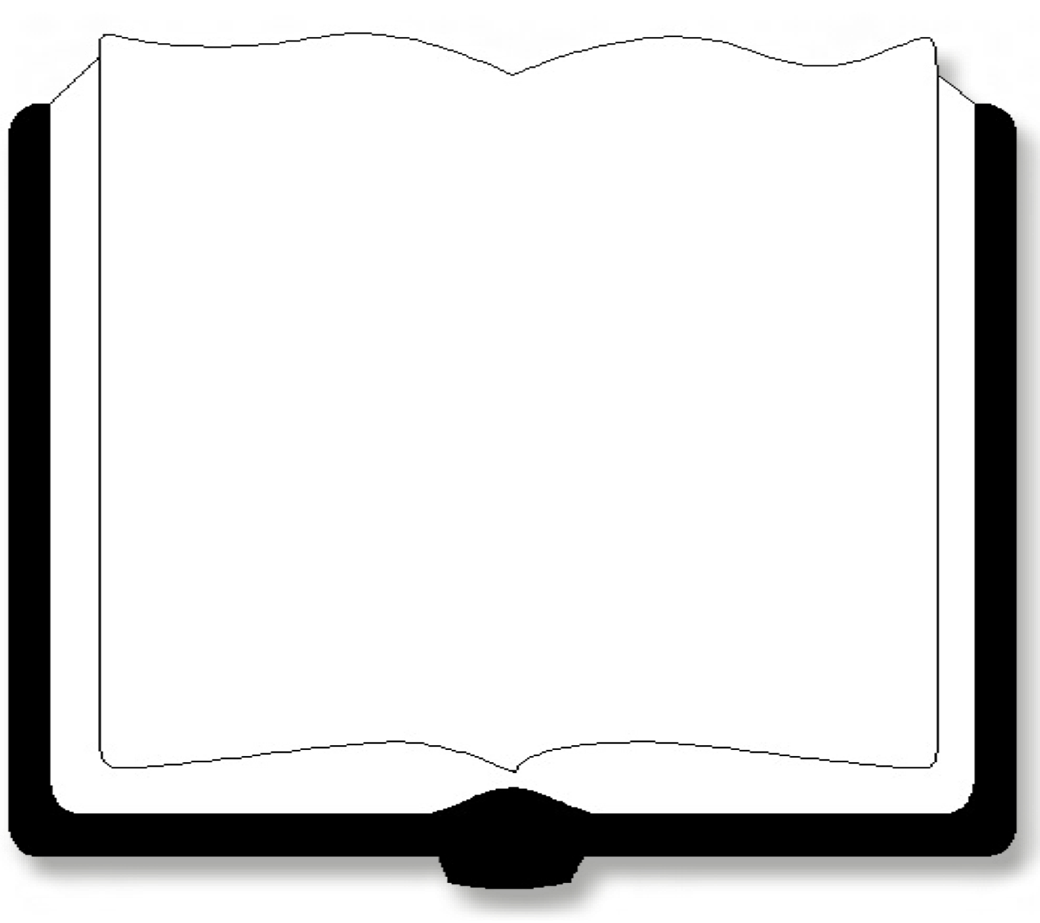 Companionship
But the Lord stood with me and strengthened me, so that the message might be preached fully through me, and that all the Gentiles might hear. And I was delivered out of the mouth of the lion. – II Timothy 4:17.
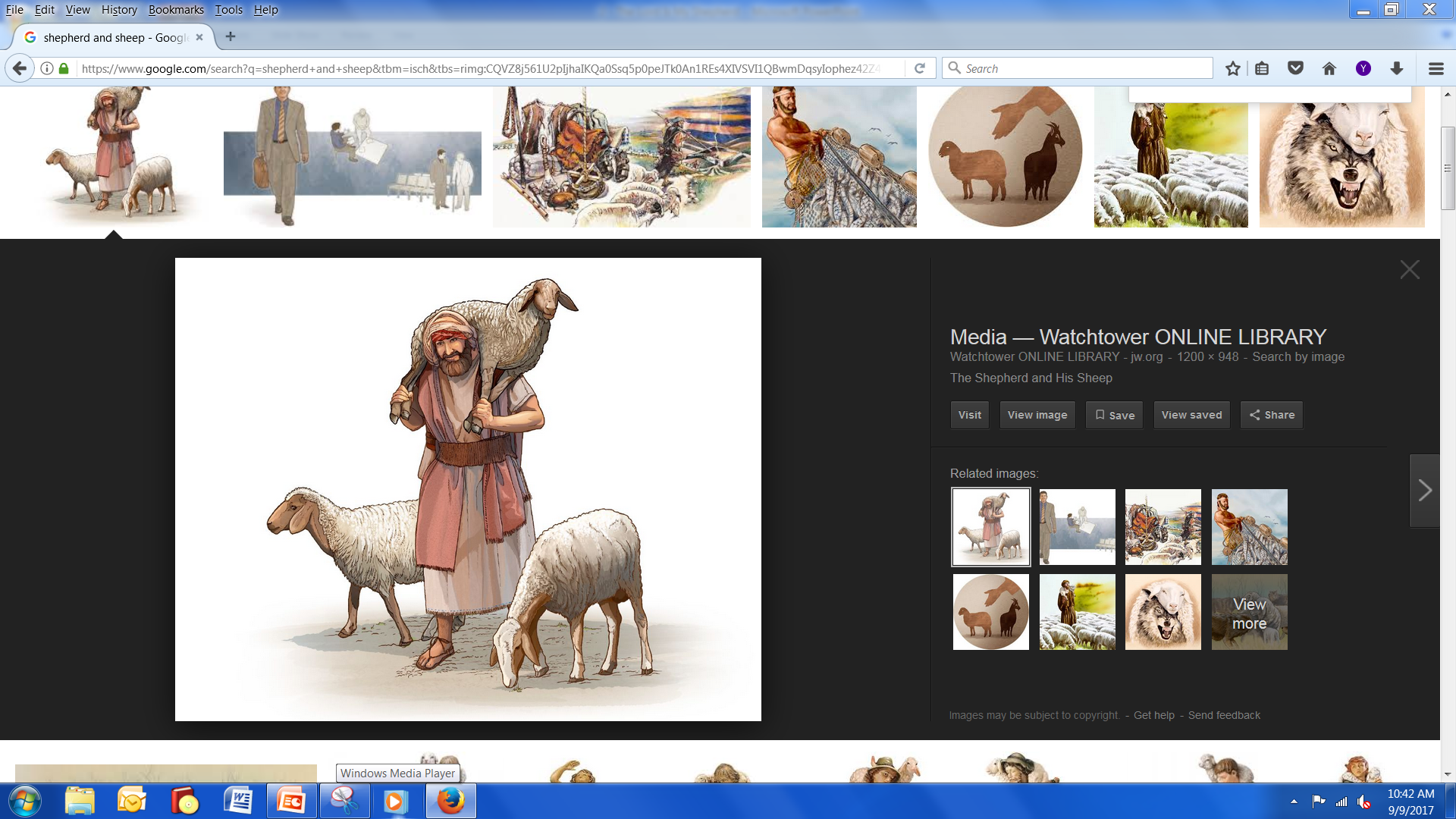 1 The LORD is my shepherd; I shall not want.
2 He makes me to lie down in green pastures; He leads me beside the still waters.
3 He restores my soul; He leads me in the paths of righteousness For His name's sake.
4 Yea, though I walk through the valley of the shadow of death, I will fear no evil; For You are with me; Your rod and Your staff, they comfort me.
5 You prepare a table before me in the presence of my enemies; You anoint my head with oil; My cup runs over.
6 Surely goodness and mercy shall follow me All the days of my life; And I will dwell in the house of the LORD Forever.		          					- Psalm 23:1-6.
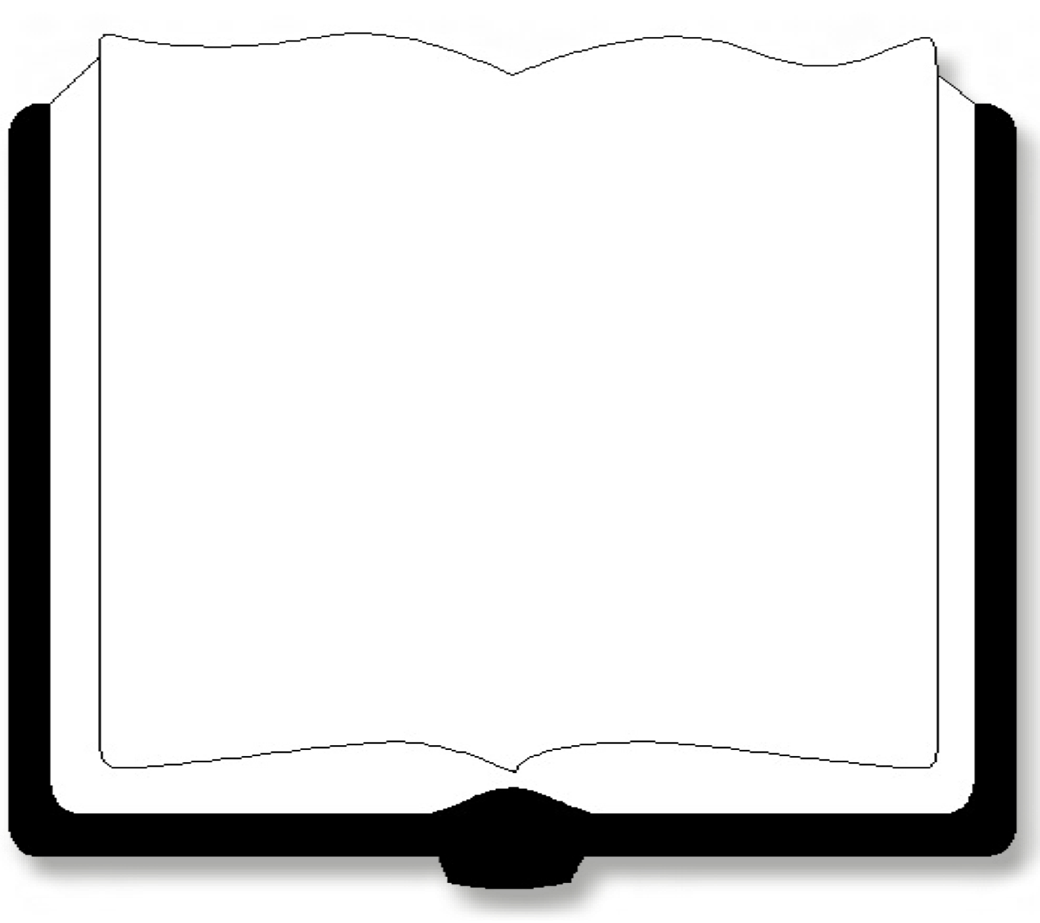 Protection
16 All Scripture is given by inspiration of God, and is profitable for doctrine, for reproof, for correction, for instruction in righteousness,
17 that the man of God may be complete, thoroughly equipped for every good work. – II Timothy 3:16-17
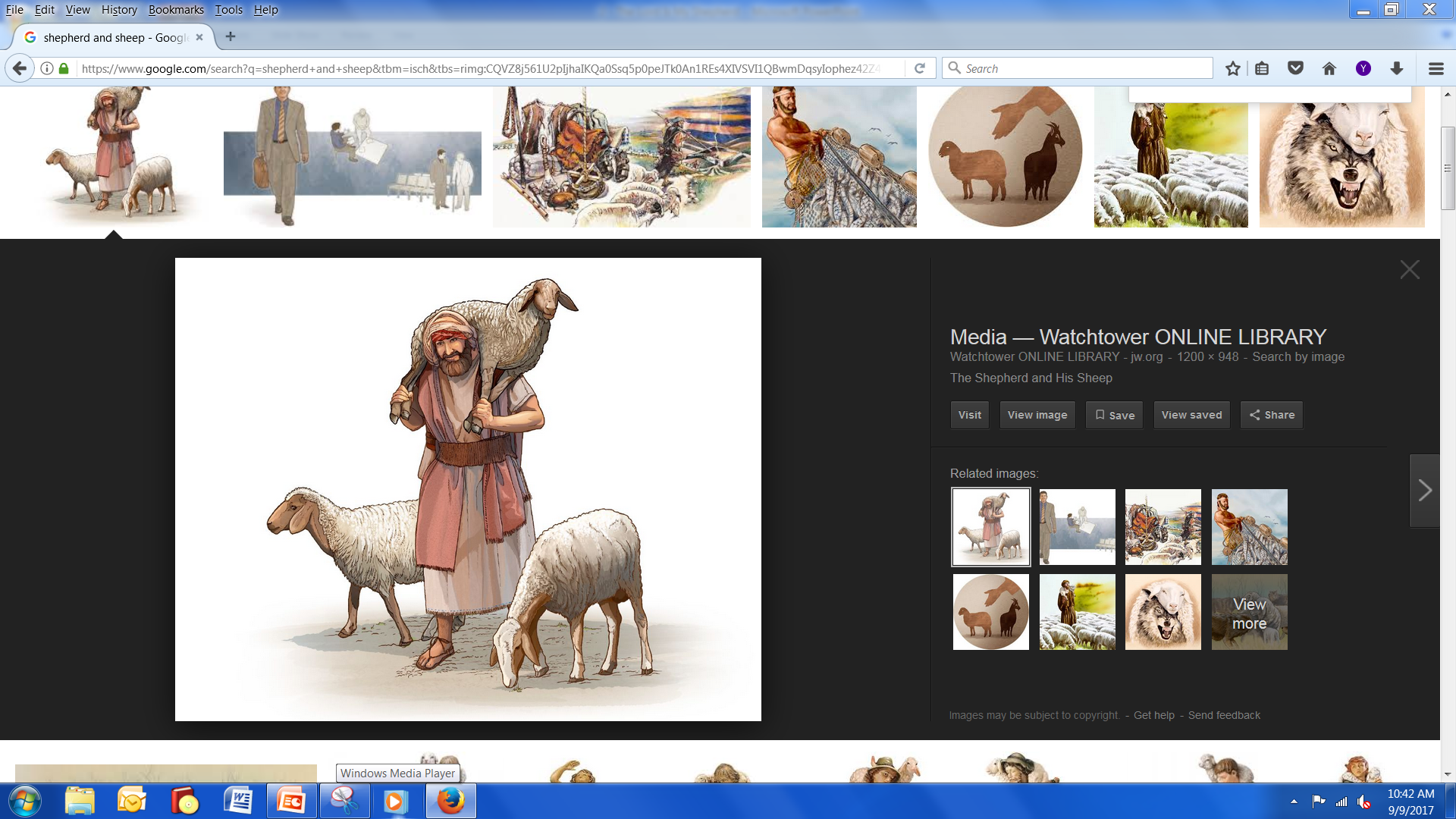 1 The LORD is my shepherd; I shall not want.
2 He makes me to lie down in green pastures; He leads me beside the still waters.
3 He restores my soul; He leads me in the paths of righteousness For His name's sake.
4 Yea, though I walk through the valley of the shadow of death, I will fear no evil; For You are with me; Your rod and Your staff, they comfort me.
5 You prepare a table before me in the presence of my enemies; You anoint my head with oil; My cup runs over.
6 Surely goodness and mercy shall follow me All the days of my life; And I will dwell in the house of the LORD Forever.		          					- Psalm 23:1-6.
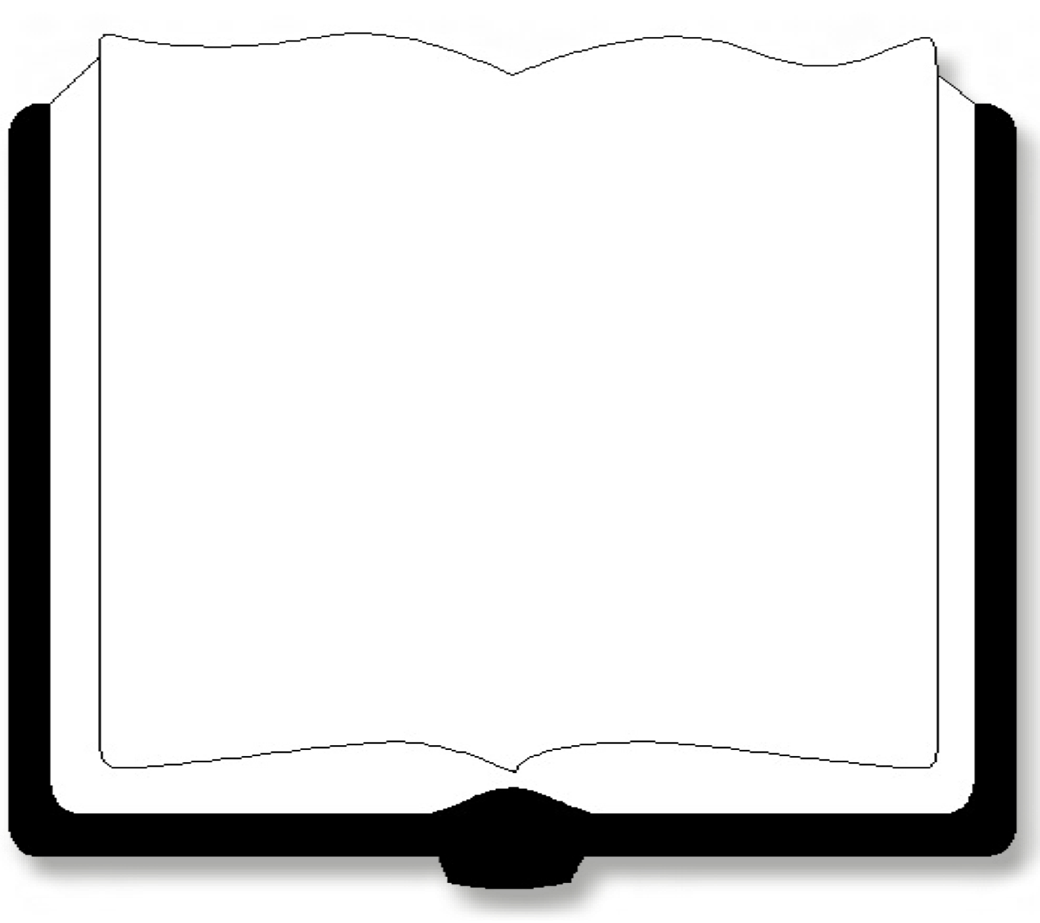 Providence
33 "But seek first the kingdom of God and His righteousness, and all these things shall be added to you. 34 "Therefore do not worry about tomorrow, for tomorrow will worry about its own things. Sufficient for the day is its own trouble.                  		            - Matthew 6:33-34.
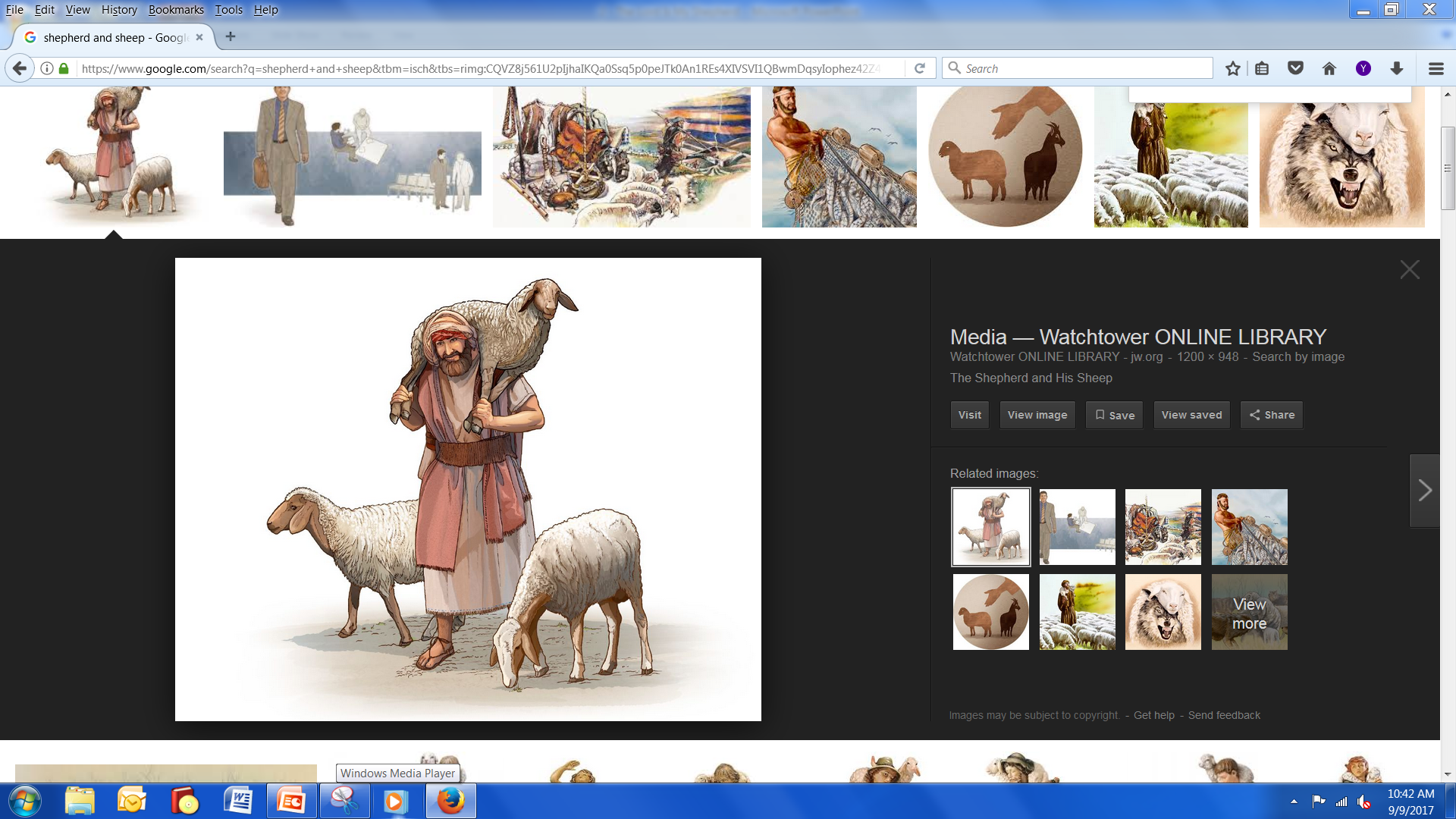 1 The LORD is my shepherd; I shall not want.
2 He makes me to lie down in green pastures; He leads me beside the still waters.
3 He restores my soul; He leads me in the paths of righteousness For His name's sake.
4 Yea, though I walk through the valley of the shadow of death, I will fear no evil; For You are with me; Your rod and Your staff, they comfort me.
5 You prepare a table before me in the presence of my enemies; You anoint my head with oil; My cup runs over.
6 Surely goodness and mercy shall follow me All the days of my life; And I will dwell in the house of the LORD Forever.		          					- Psalm 23:1-6.
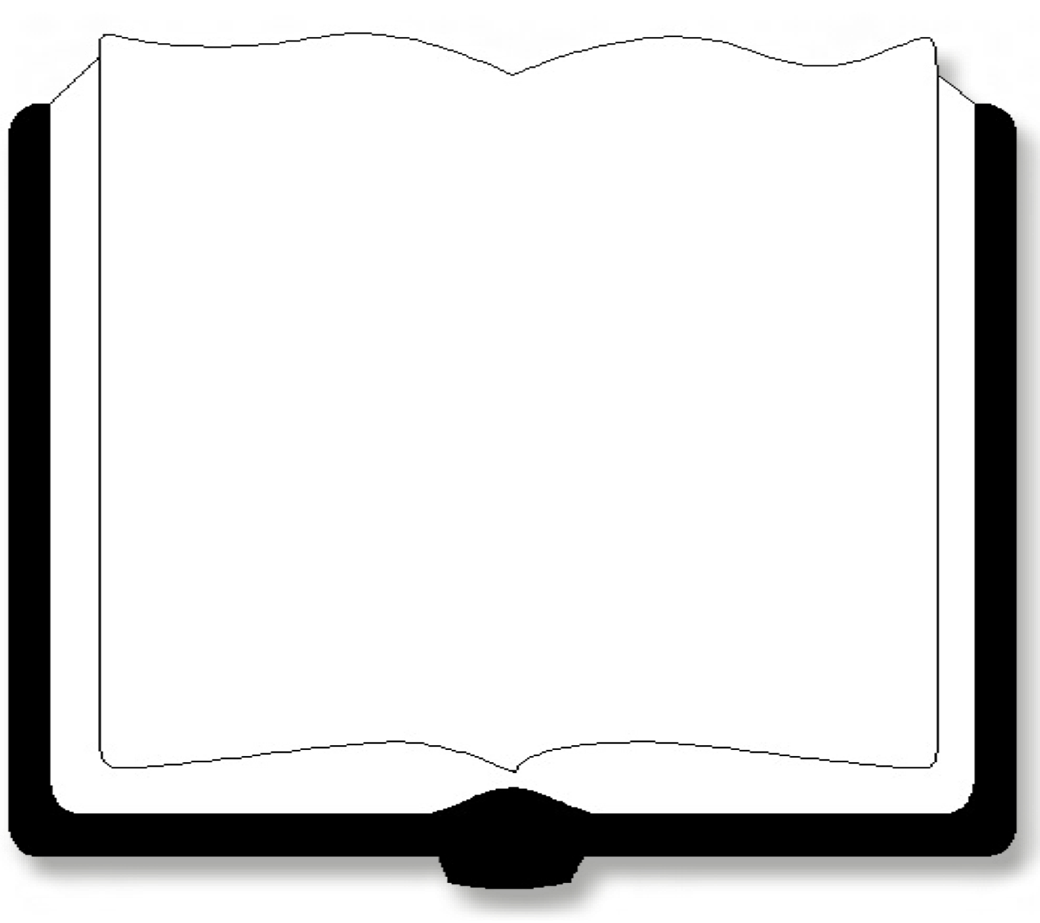 Favor
But you are a chosen generation, a royal priesthood, a holy nation, His own special people, that you may proclaim the praises of Him who called you out of darkness into His marvelous light; – I Peter 2:9.
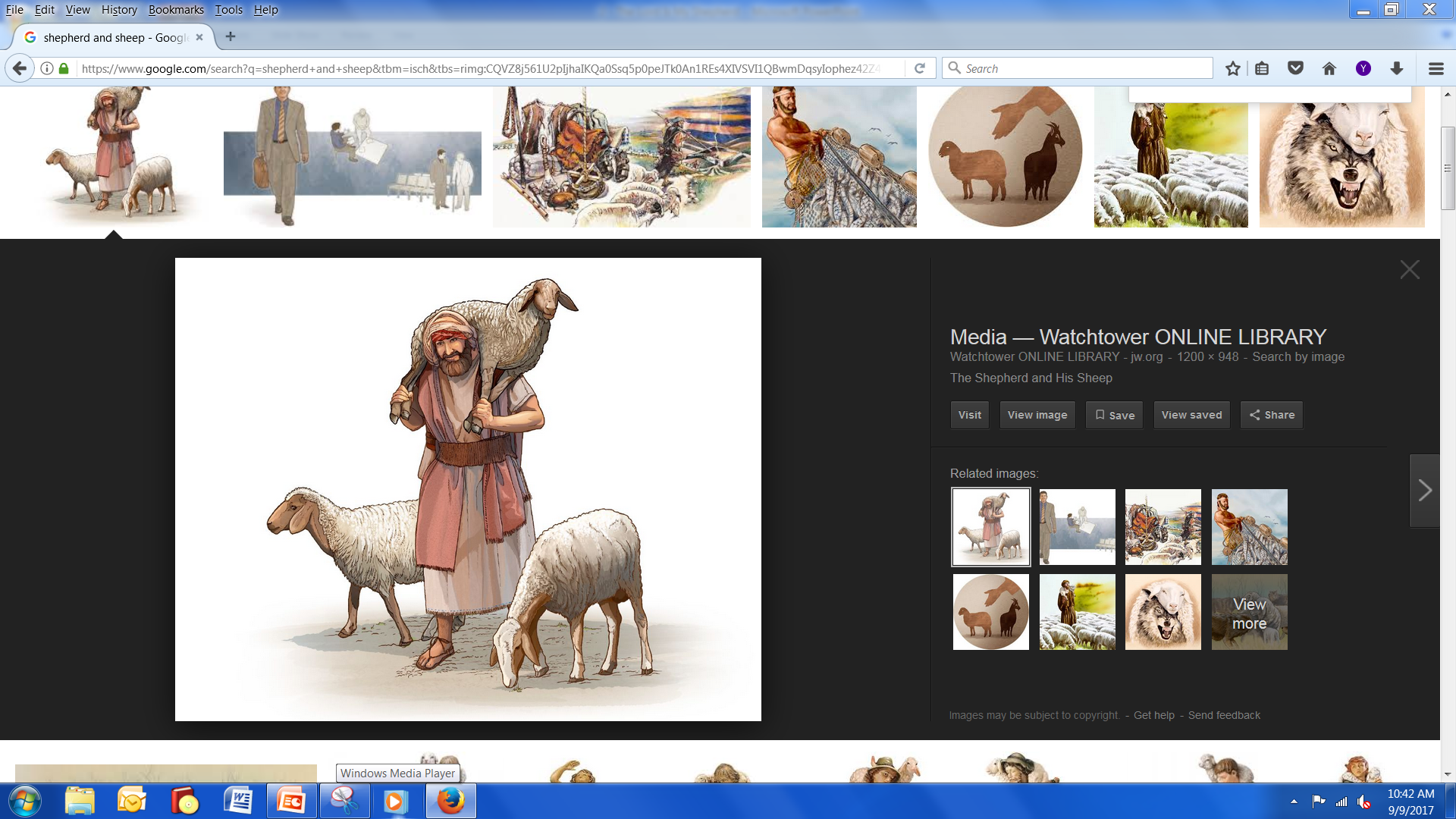 1 The LORD is my shepherd; I shall not want.
2 He makes me to lie down in green pastures; He leads me beside the still waters.
3 He restores my soul; He leads me in the paths of righteousness For His name's sake.
4 Yea, though I walk through the valley of the shadow of death, I will fear no evil; For You are with me; Your rod and Your staff, they comfort me.
5 You prepare a table before me in the presence of my enemies; You anoint my head with oil; My cup runs over.
6 Surely goodness and mercy shall follow me All the days of my life; And I will dwell in the house of the LORD Forever.		          					- Psalm 23:1-6.
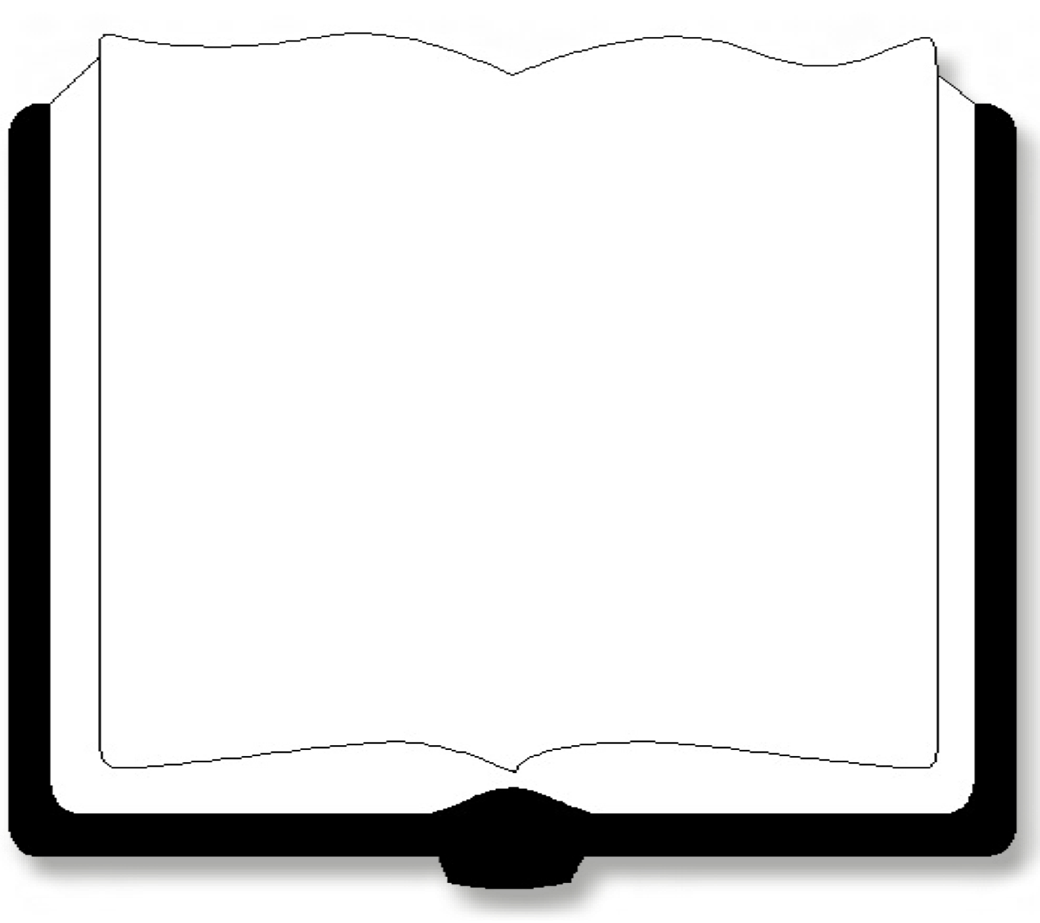 Joy
Rejoice in the Lord always. Again I will say, rejoice! 
		              – Philippians 4:4.
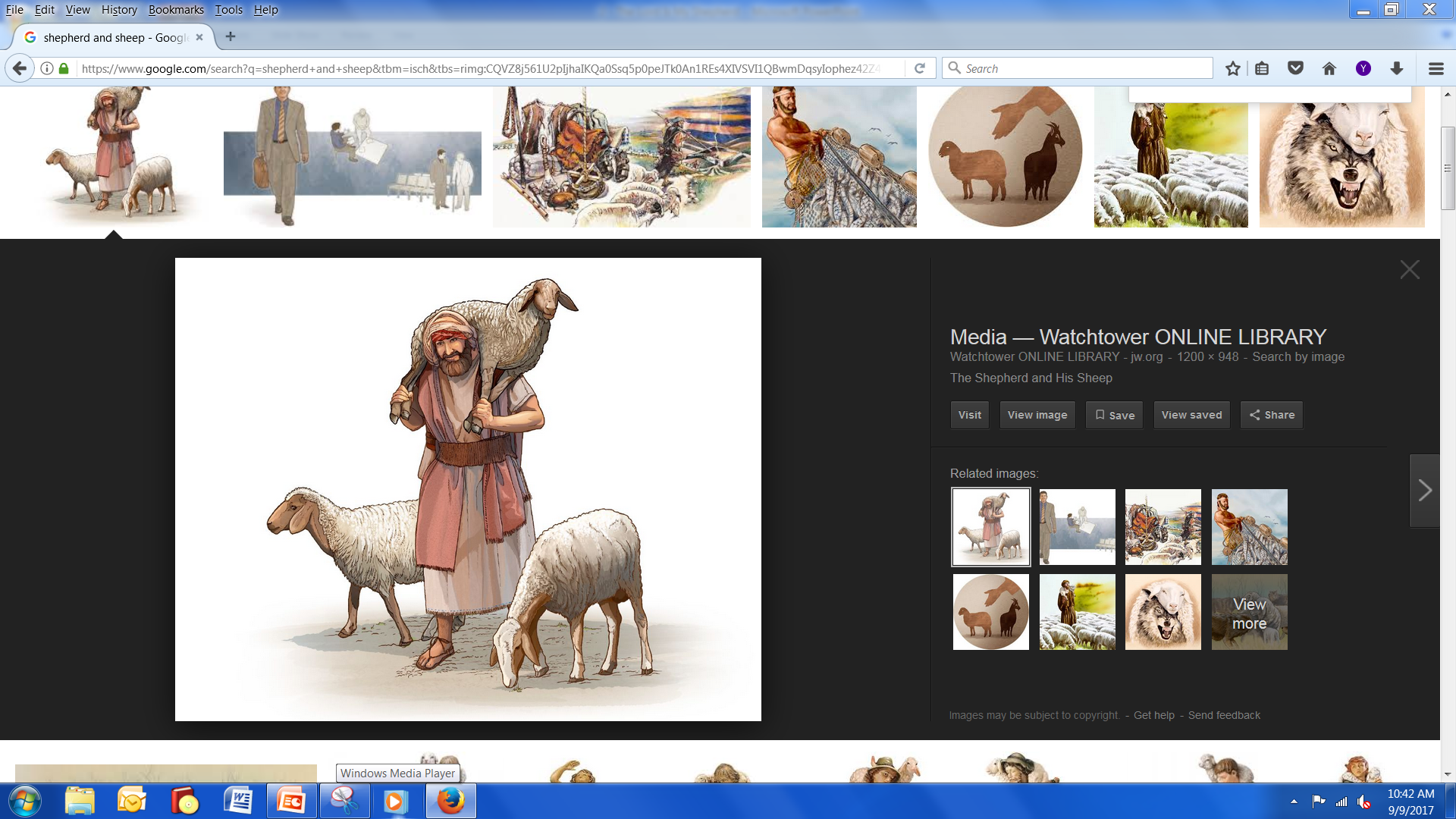 1 The LORD is my shepherd; I shall not want.
2 He makes me to lie down in green pastures; He leads me beside the still waters.
3 He restores my soul; He leads me in the paths of righteousness For His name's sake.
4 Yea, though I walk through the valley of the shadow of death, I will fear no evil; For You are with me; Your rod and Your staff, they comfort me.
5 You prepare a table before me in the presence of my enemies; You anoint my head with oil; My cup runs over.
6 Surely goodness and mercy shall follow me All the days of my life; And I will dwell in the house of the LORD Forever.		          					- Psalm 23:1-6.
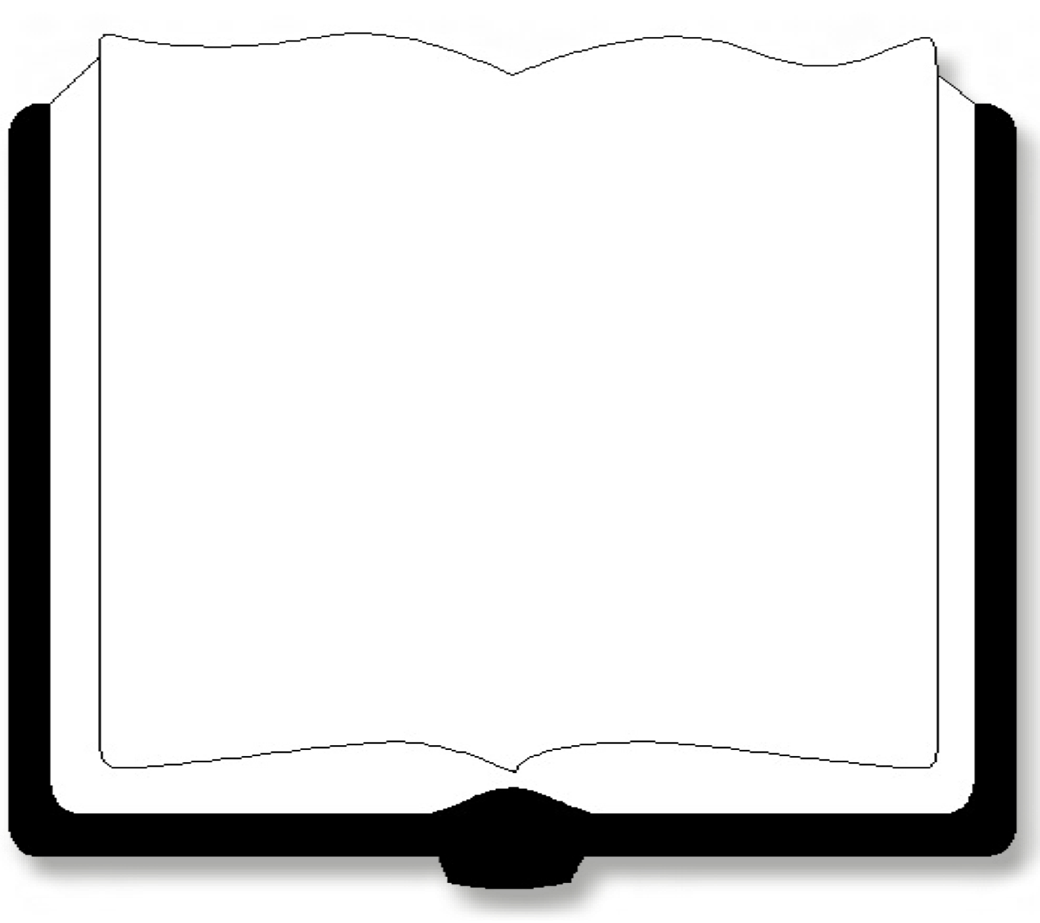 Security
For the eyes of the LORD are on the righteous, And His ears are open to their prayers; But the face of the LORD is against those who do evil. – I Peter 3:12.
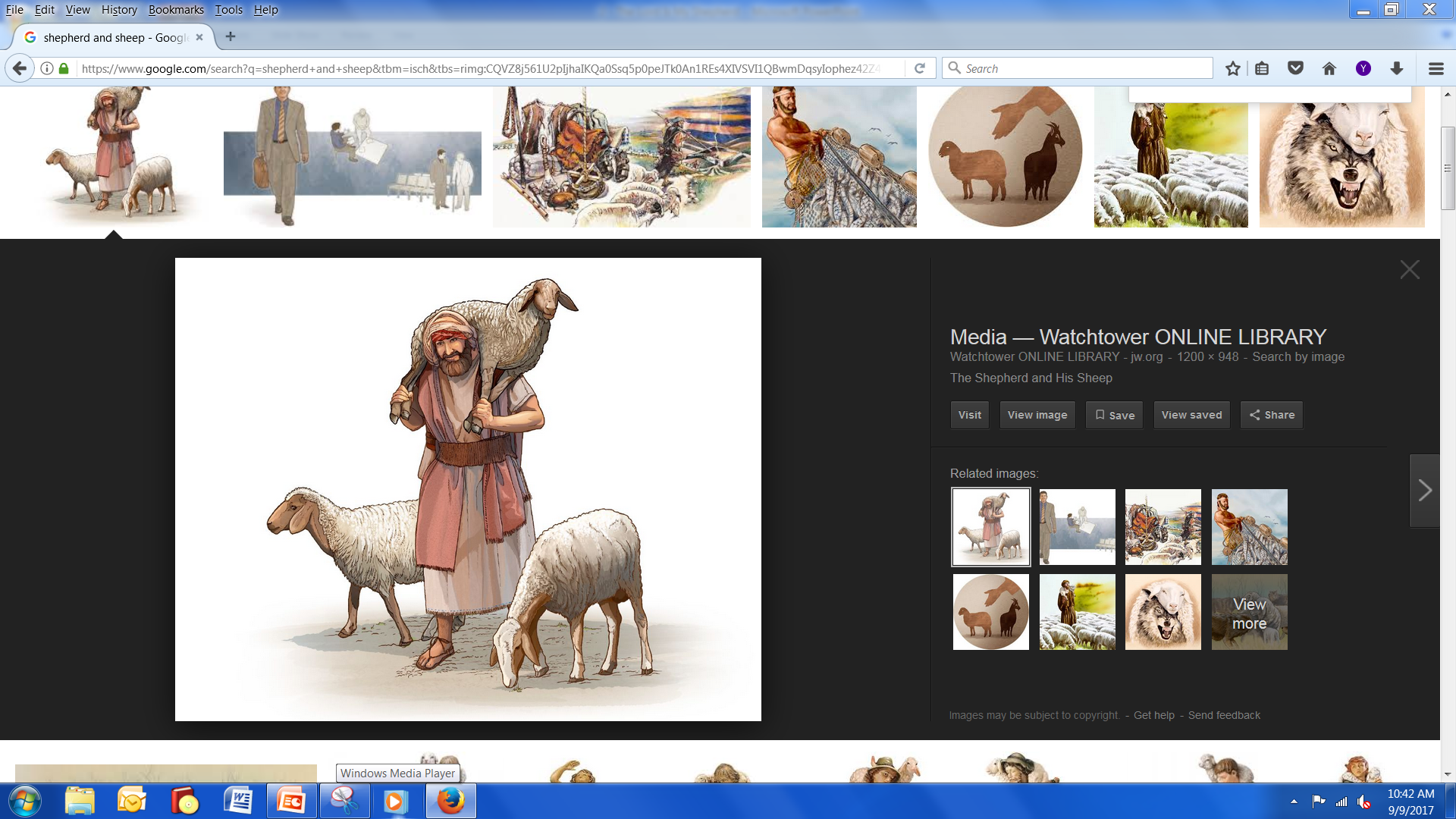 1 The LORD is my shepherd; I shall not want.
2 He makes me to lie down in green pastures; He leads me beside the still waters.
3 He restores my soul; He leads me in the paths of righteousness For His name's sake.
4 Yea, though I walk through the valley of the shadow of death, I will fear no evil; For You are with me; Your rod and Your staff, they comfort me.
5 You prepare a table before me in the presence of my enemies; You anoint my head with oil; My cup runs over.
6 Surely goodness and mercy shall follow me All the days of my life; And I will dwell in the house of the LORD Forever.		          					- Psalm 23:1-6.
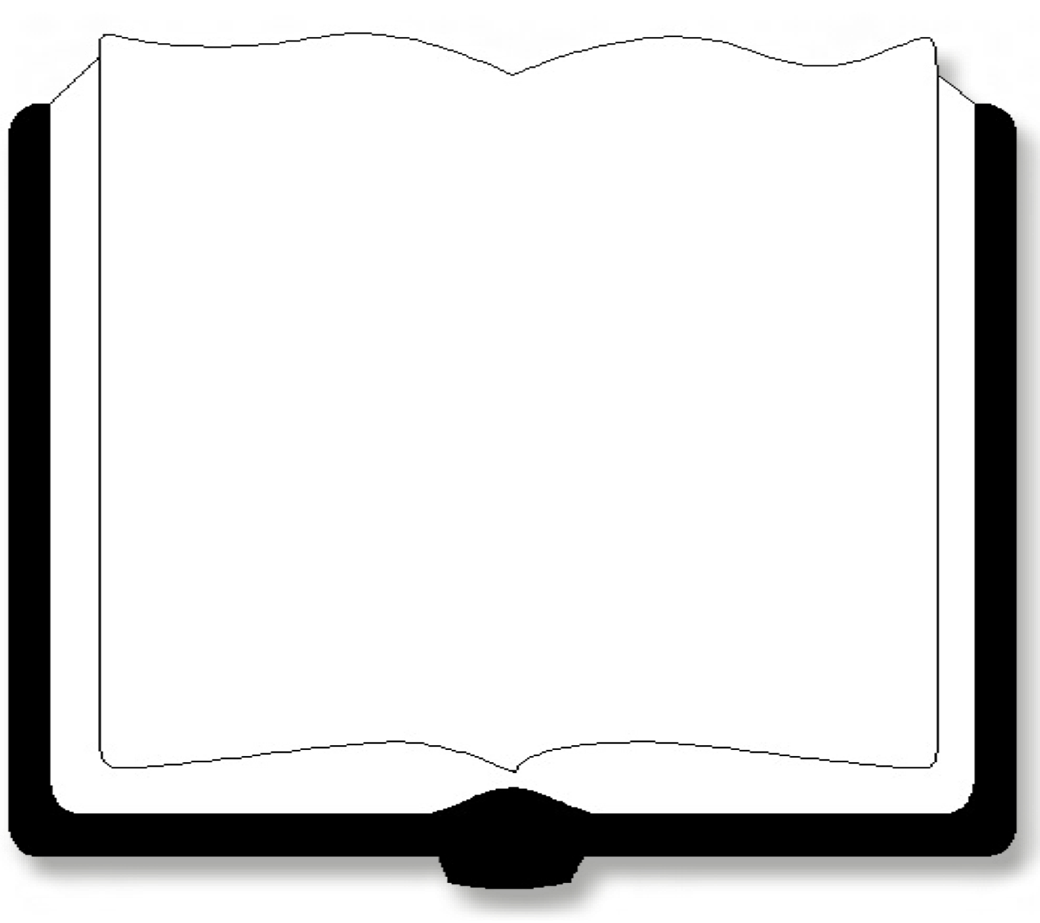 Immortality
Finally, there is laid up for me the crown of righteousness, which the Lord, the righteous Judge, will give to me on that Day, and not to me only but also to all who have loved His appearing. – II Timothy 4:8.
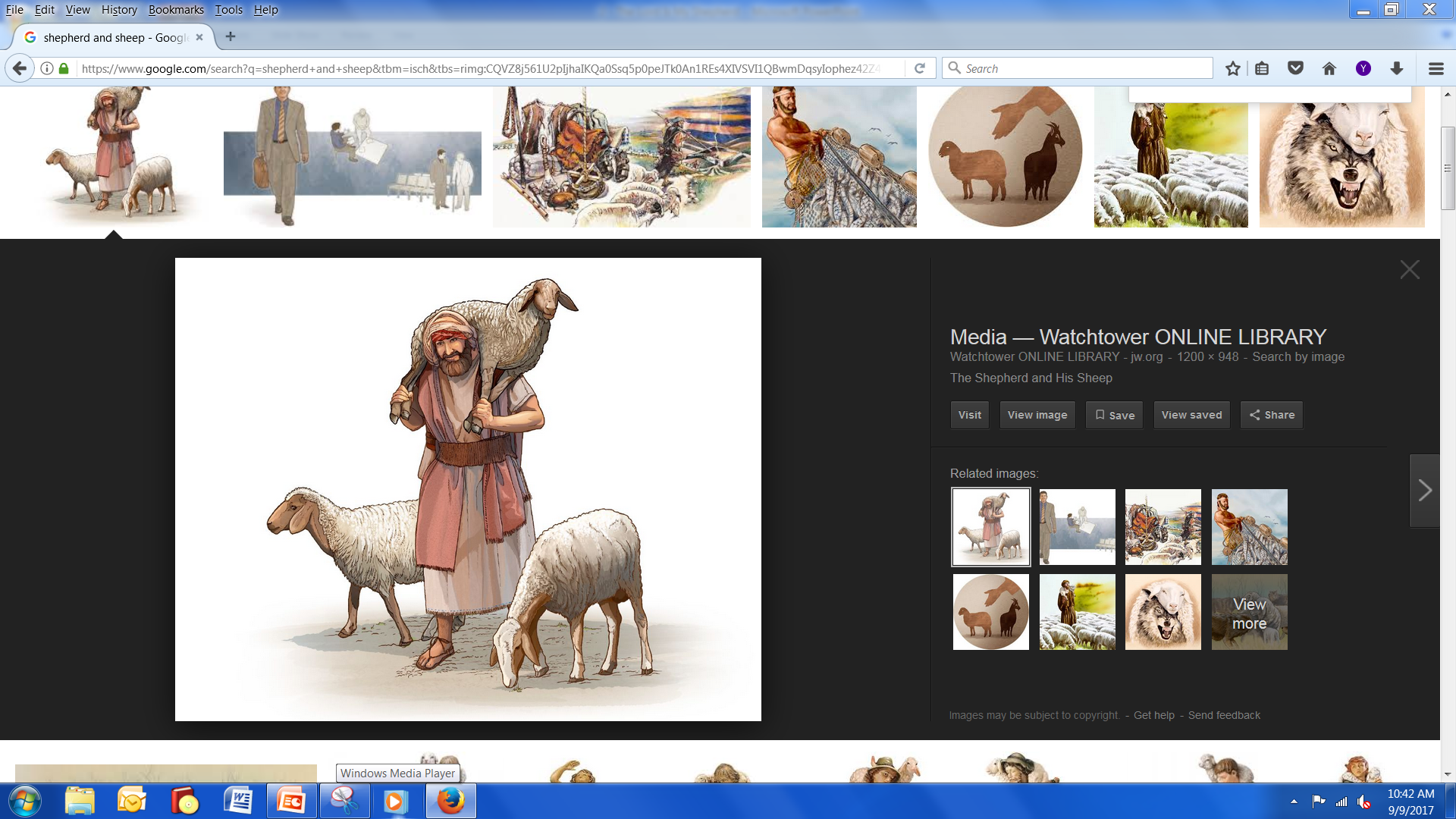 The Lord is my Shepherd
Psalm 23:1-6
These passages are used as words of comfort in the darkest hours of countless people’s lives.
How about you? Do you follow the voice of the Shepherd? Or have you followed the voice of strangers?
Obey The Gospel:

Believe, John 8:24
Repent, Luke 13:3
Confess, Matthew 10:32
Baptized, Mark 16:16
Obey The Shepherd!